Grace-filled Memories
Mummy’s 70th Birthday
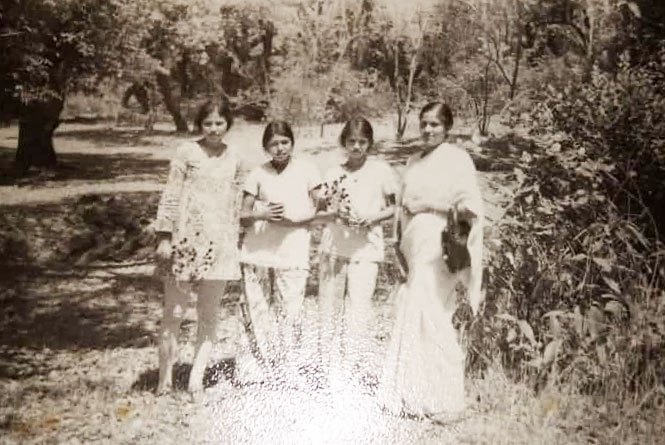 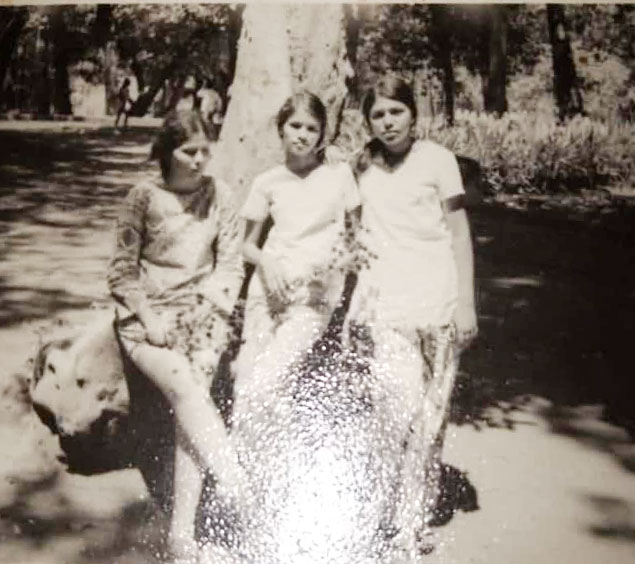 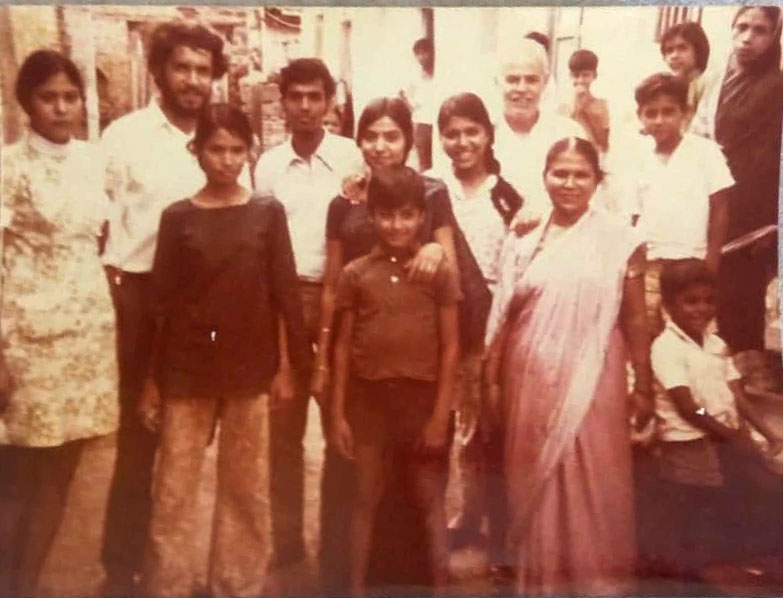 Beginnings(The D’souza Clan)
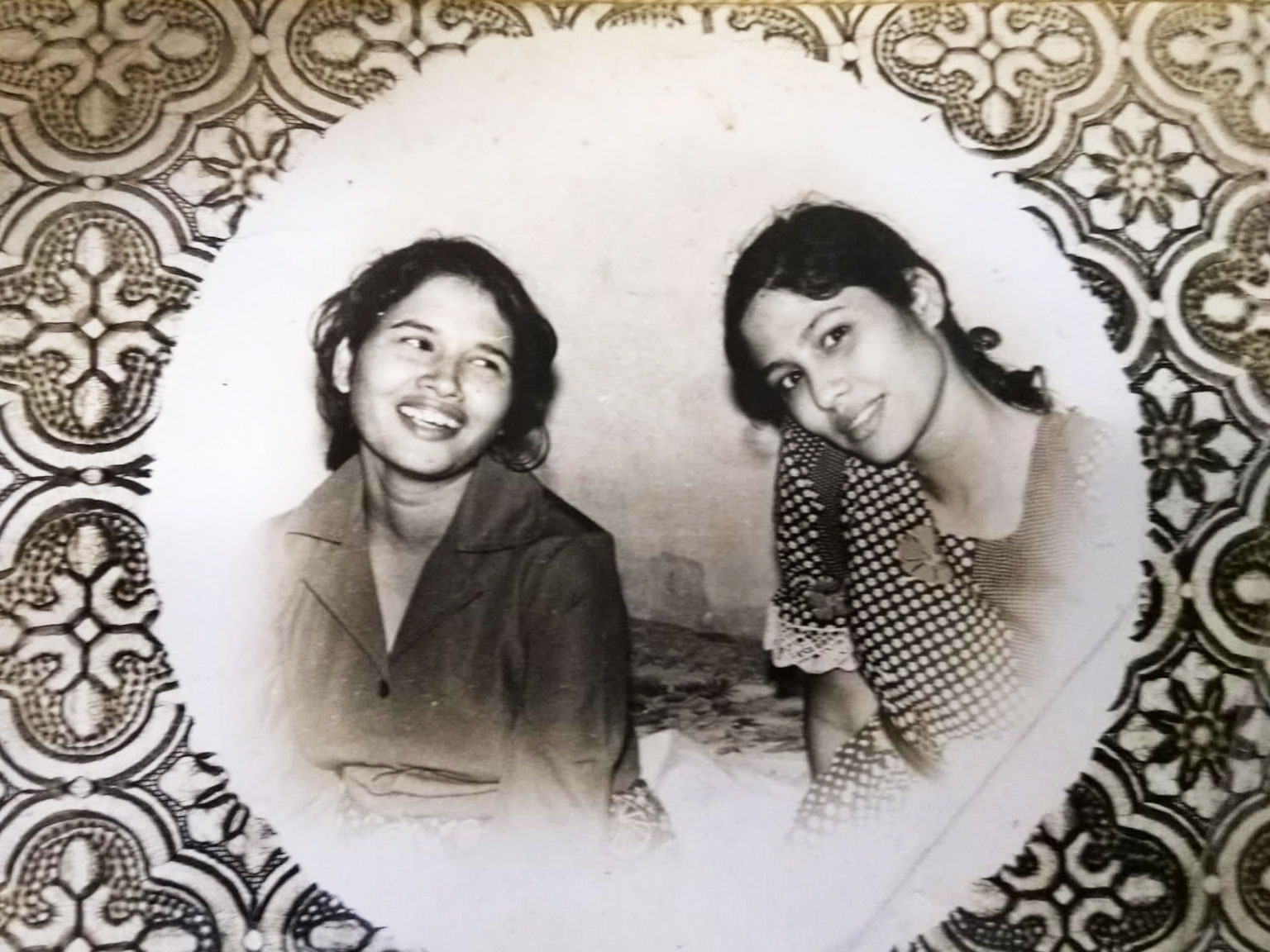 Heart Breakers(Featuring Leena & Keren)
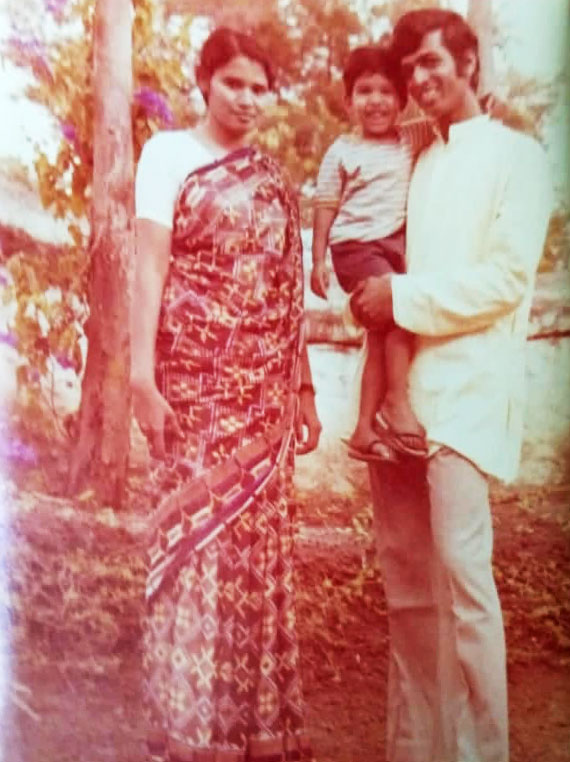 New Beginnings(Chris and Sammy )
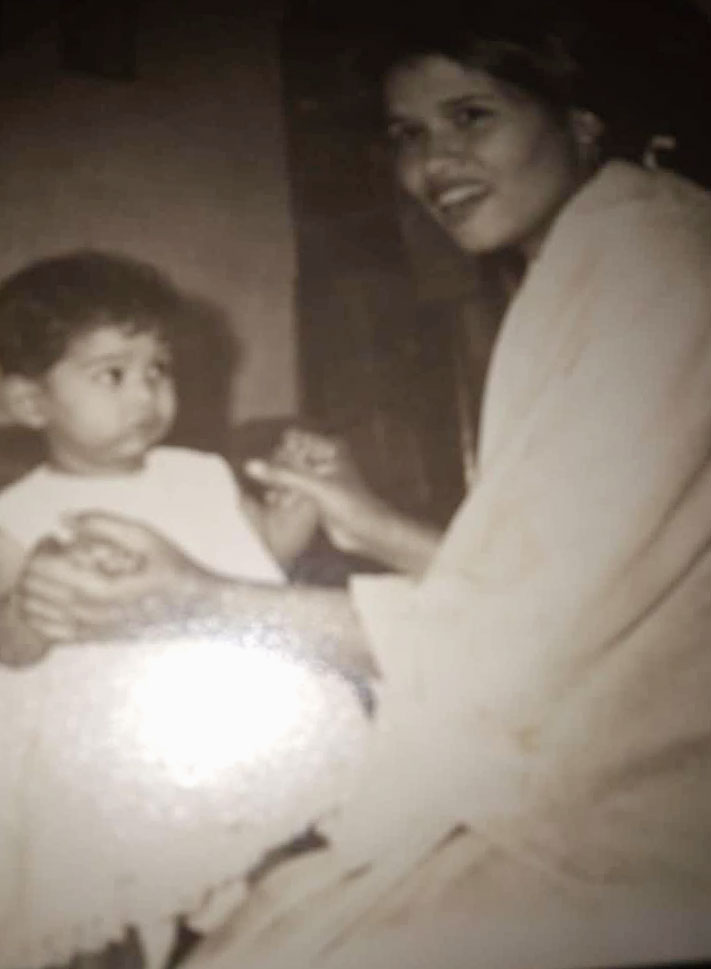 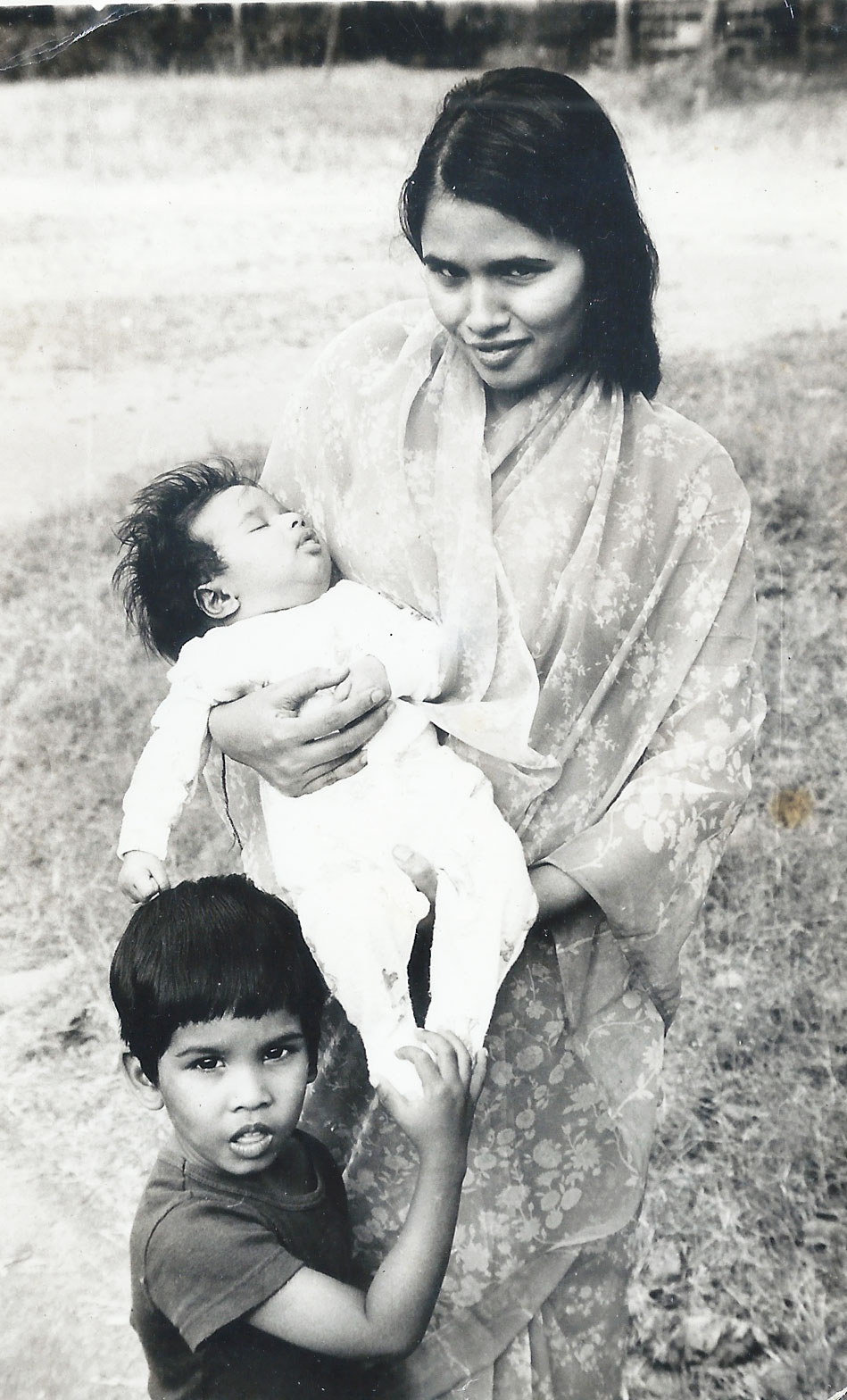 Look, My Hands are Full(Sammy & Baby Stephen)
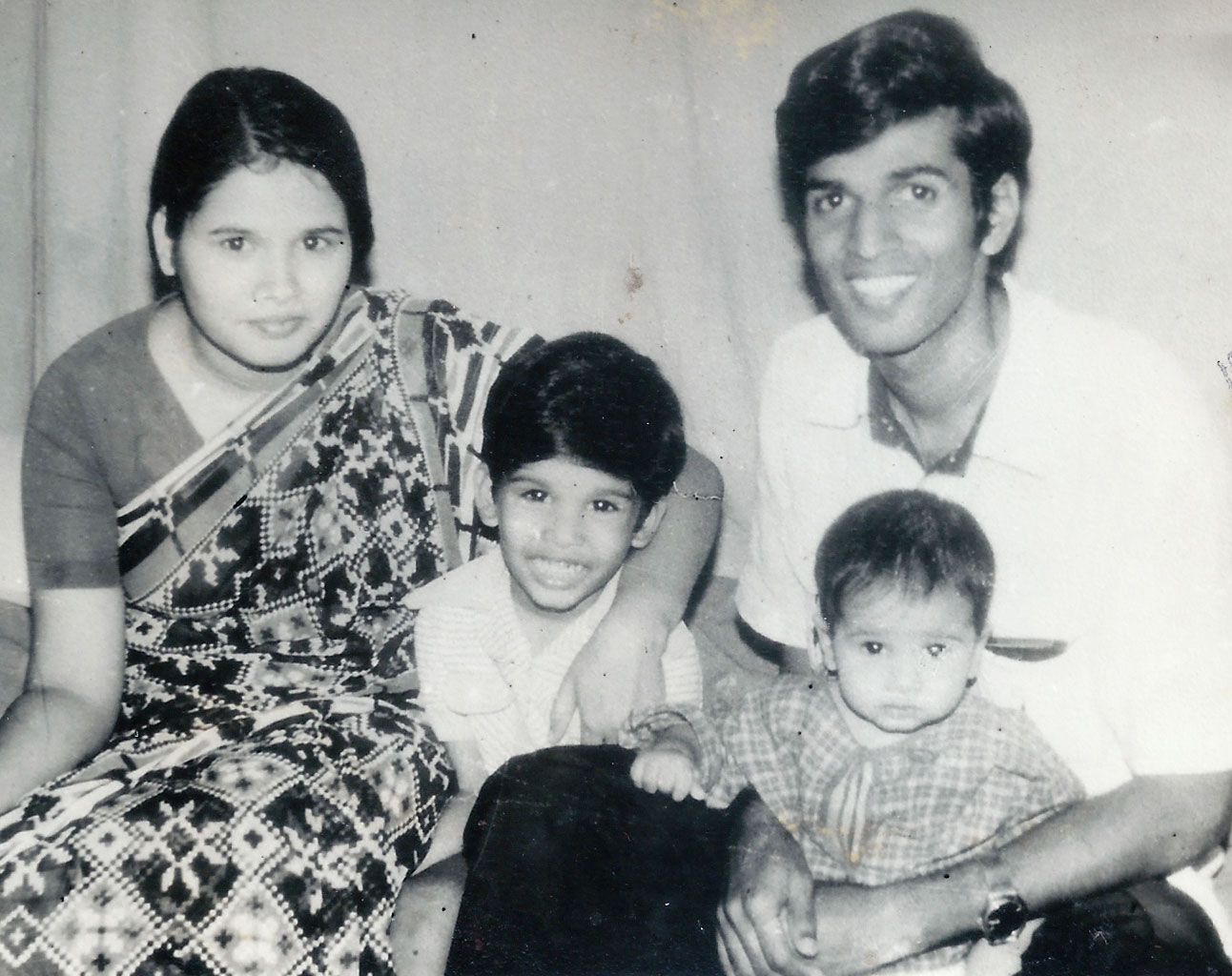 Calm before the little Storm
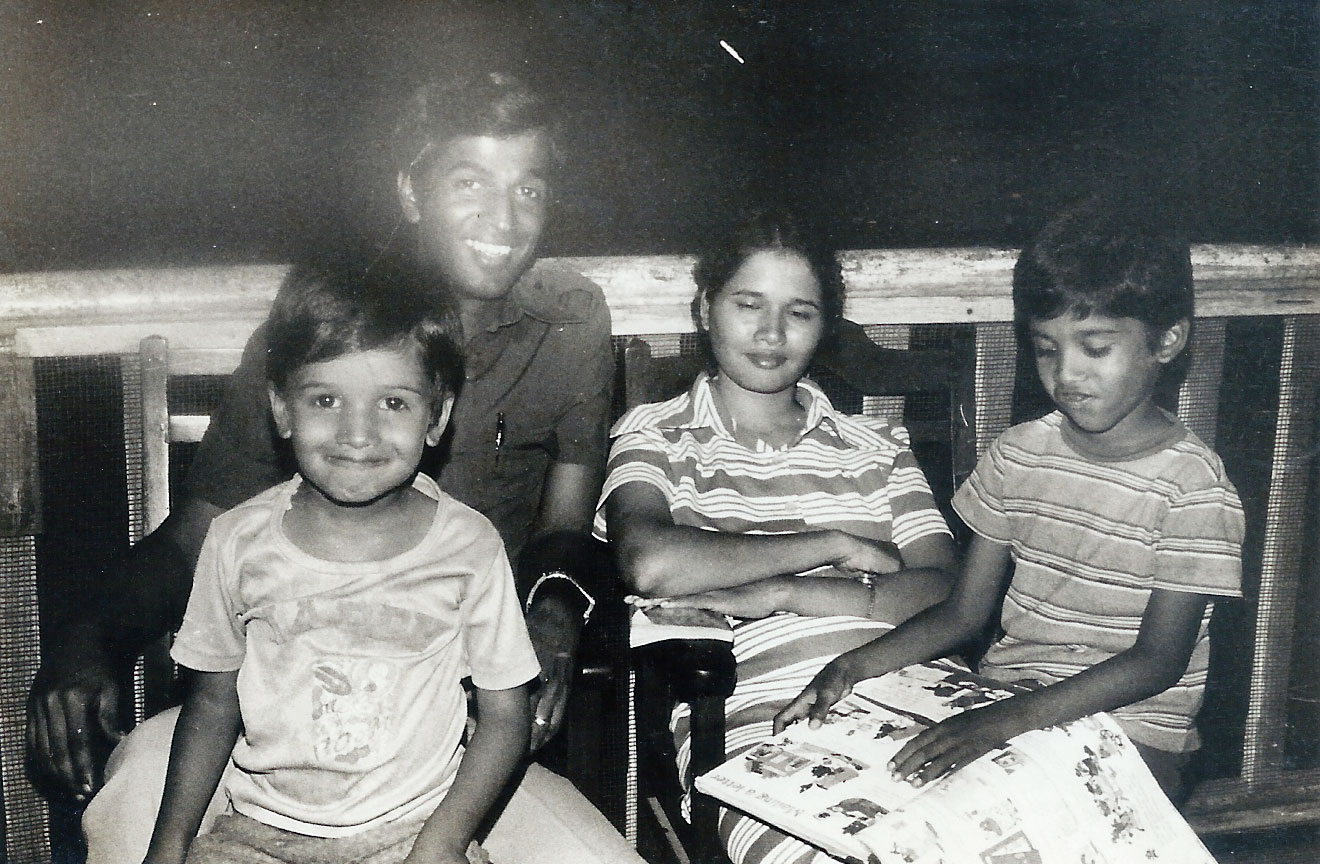 Sammy: BooksStephen: Looks
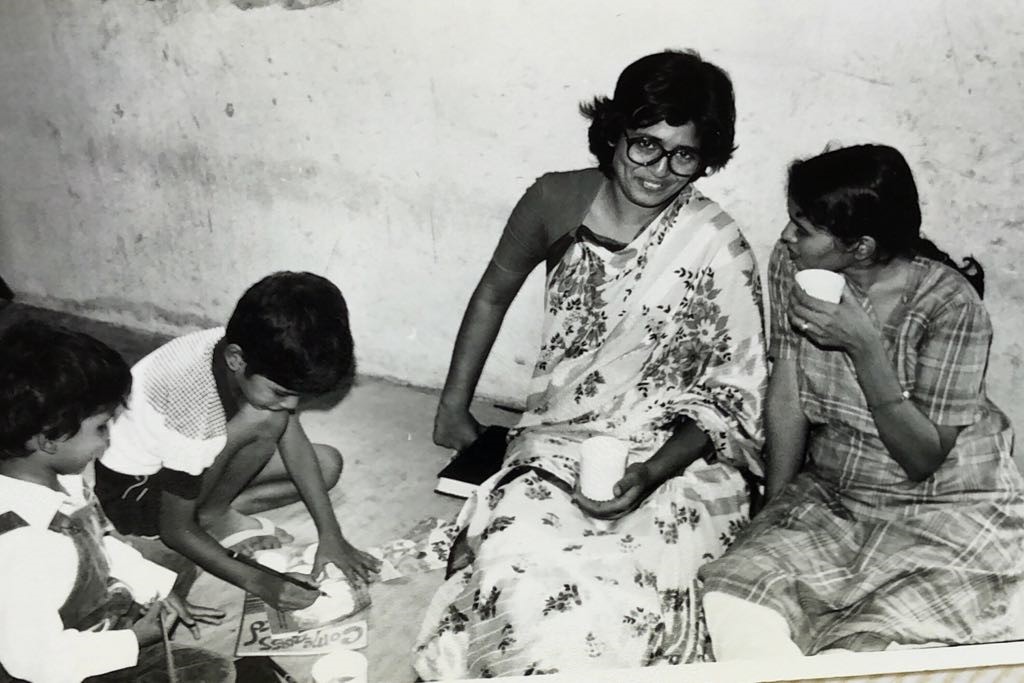 Lifelong Friends(with Carol)
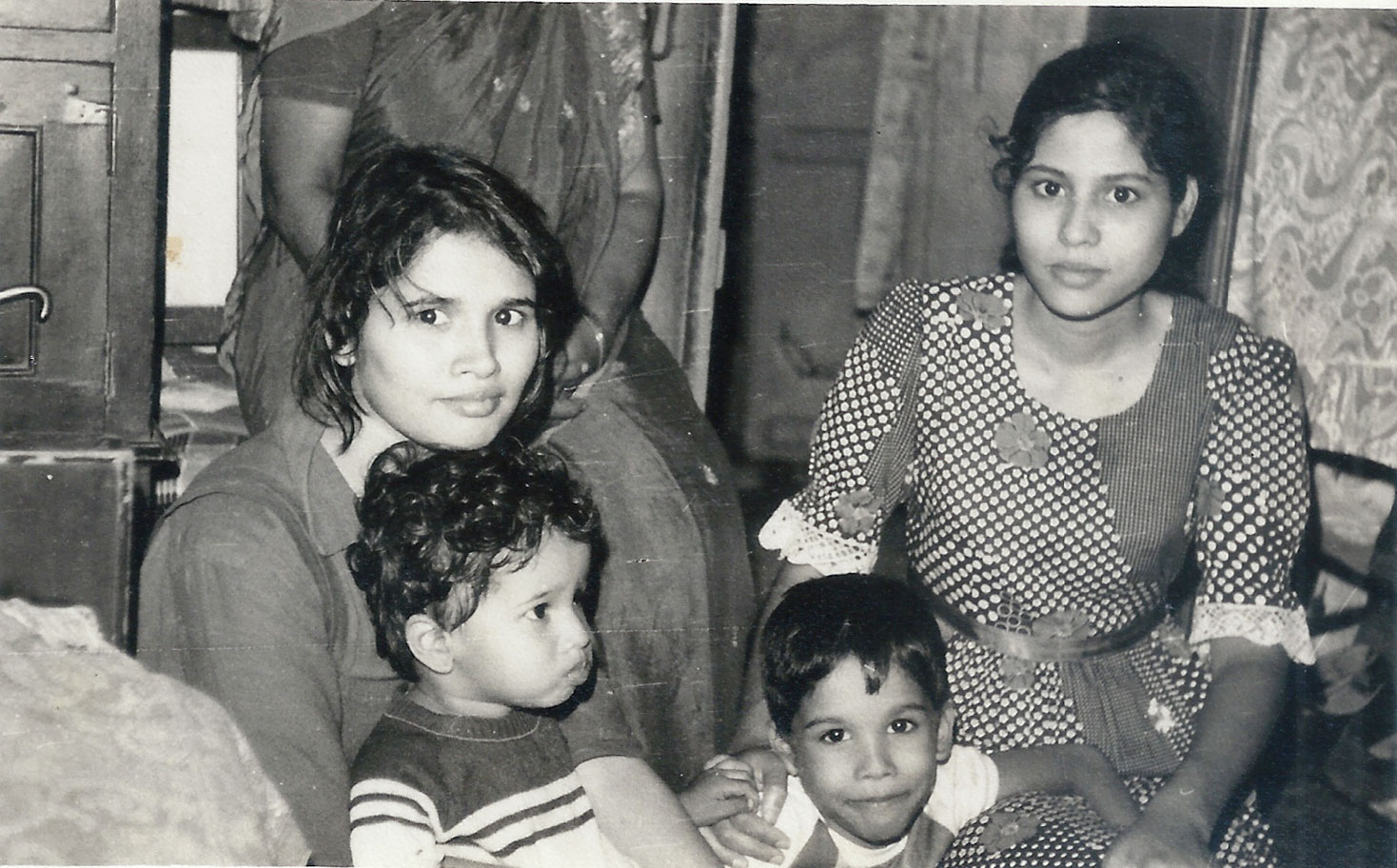 Faithful Helper(with Keren)
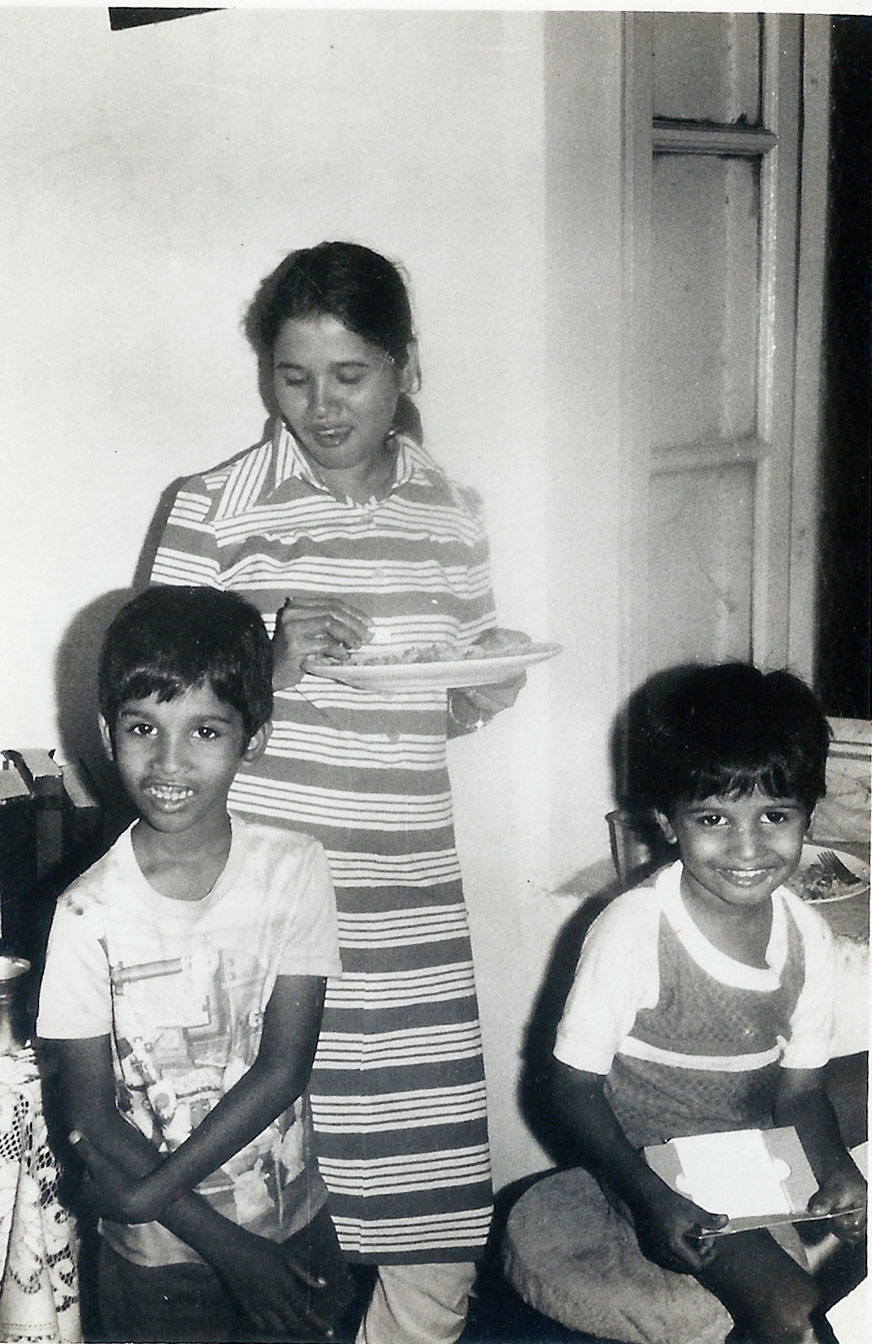 It takes a strong Woman(to handle Sammy & Stephen)
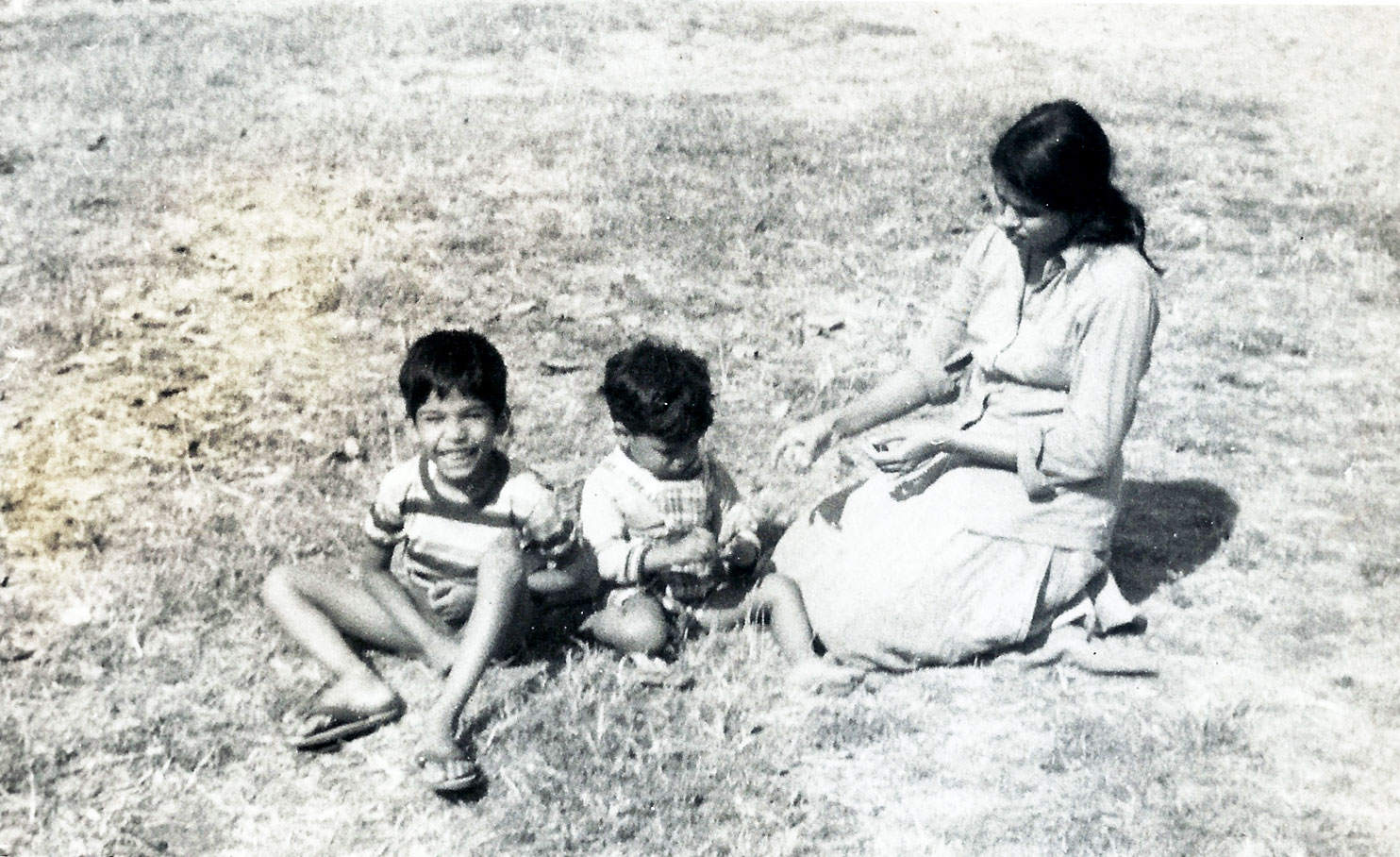 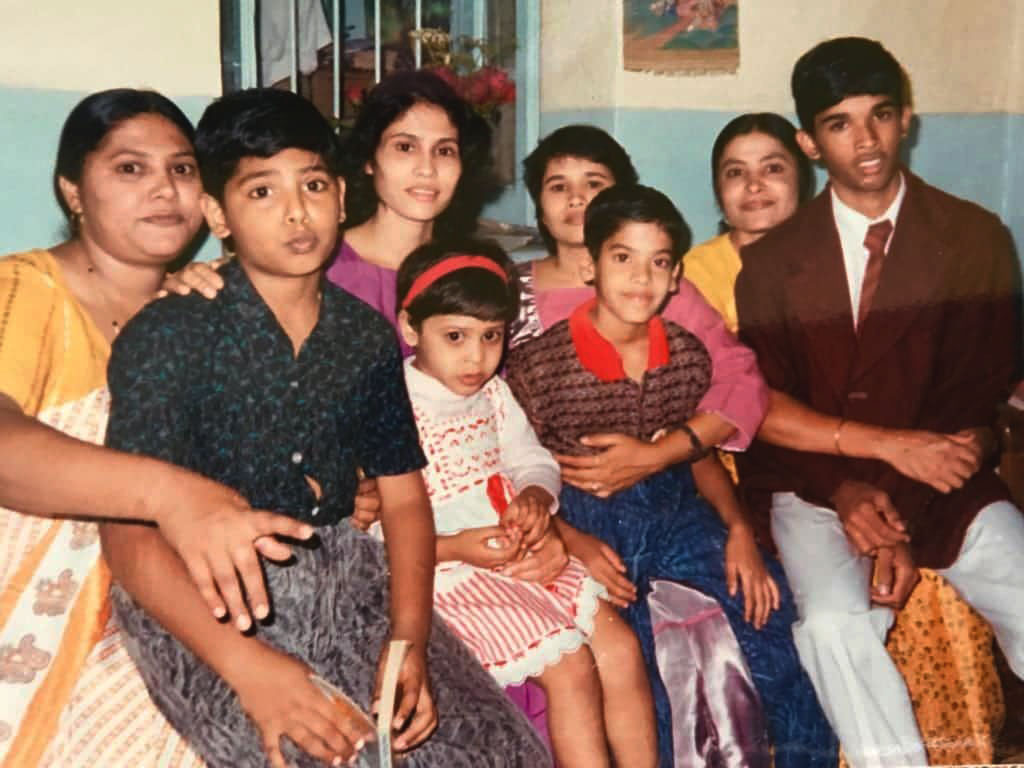 Cousins!(Summers at Stavely Road)
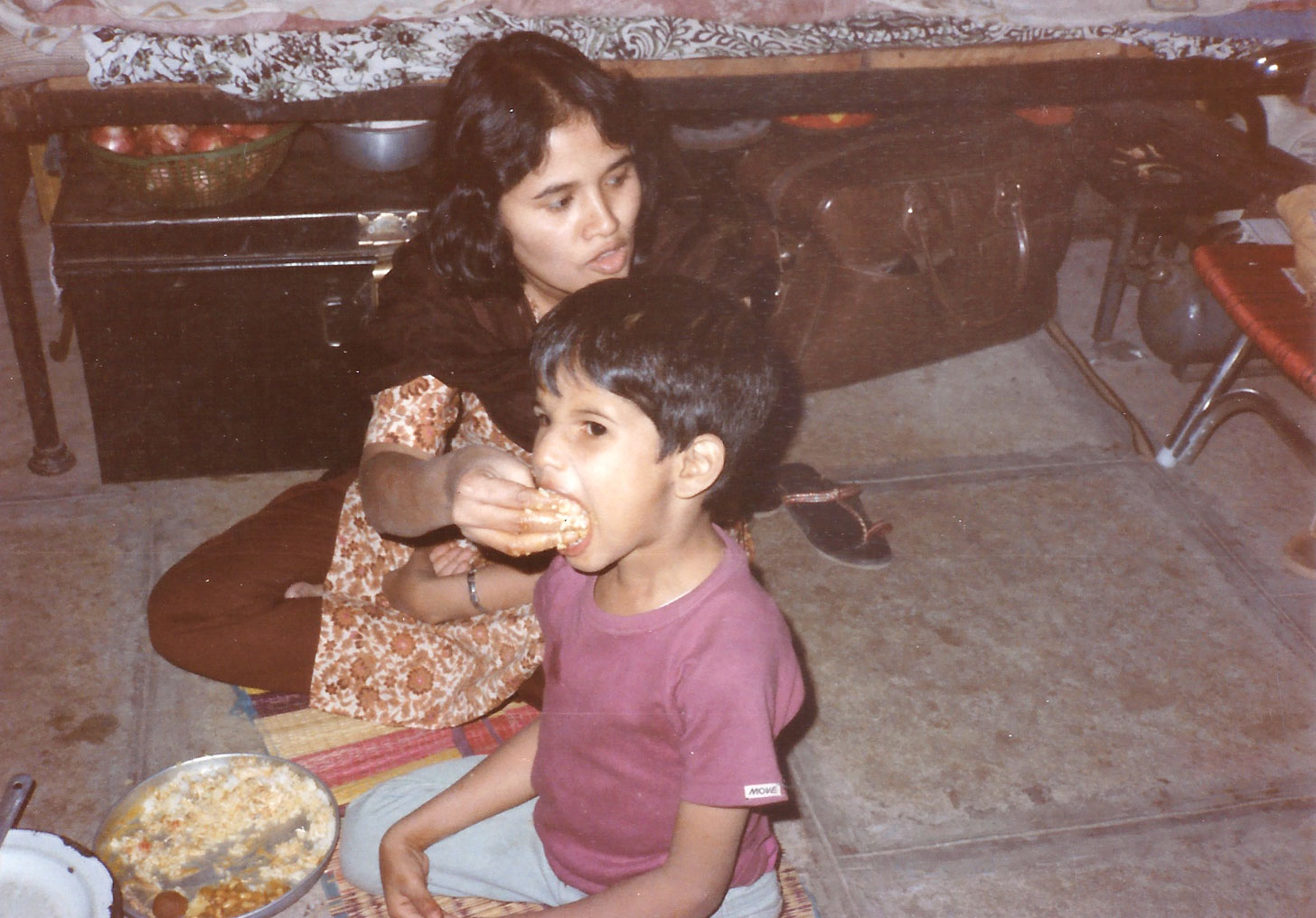 Hands-In Parenting (at Quartergate house)
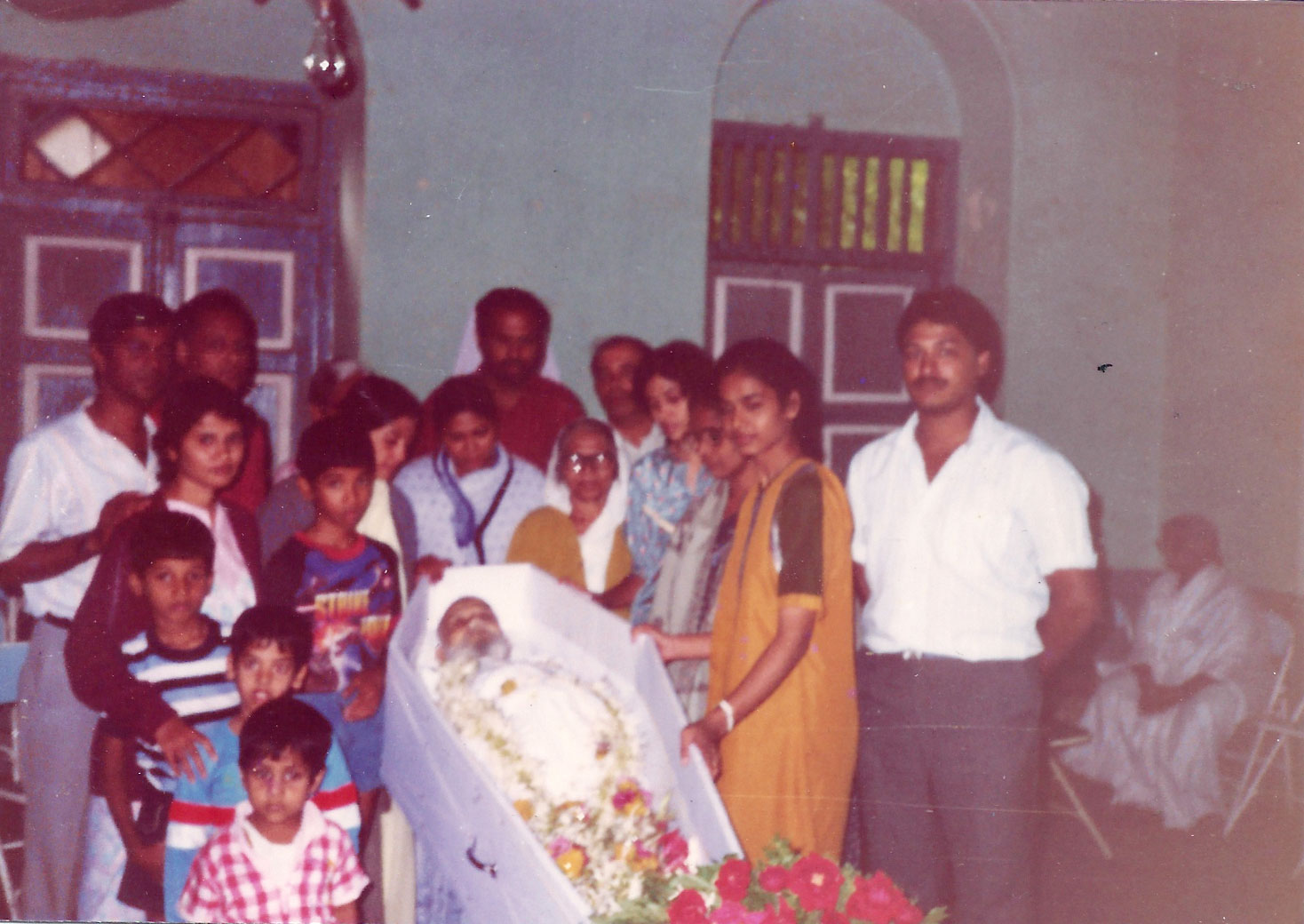 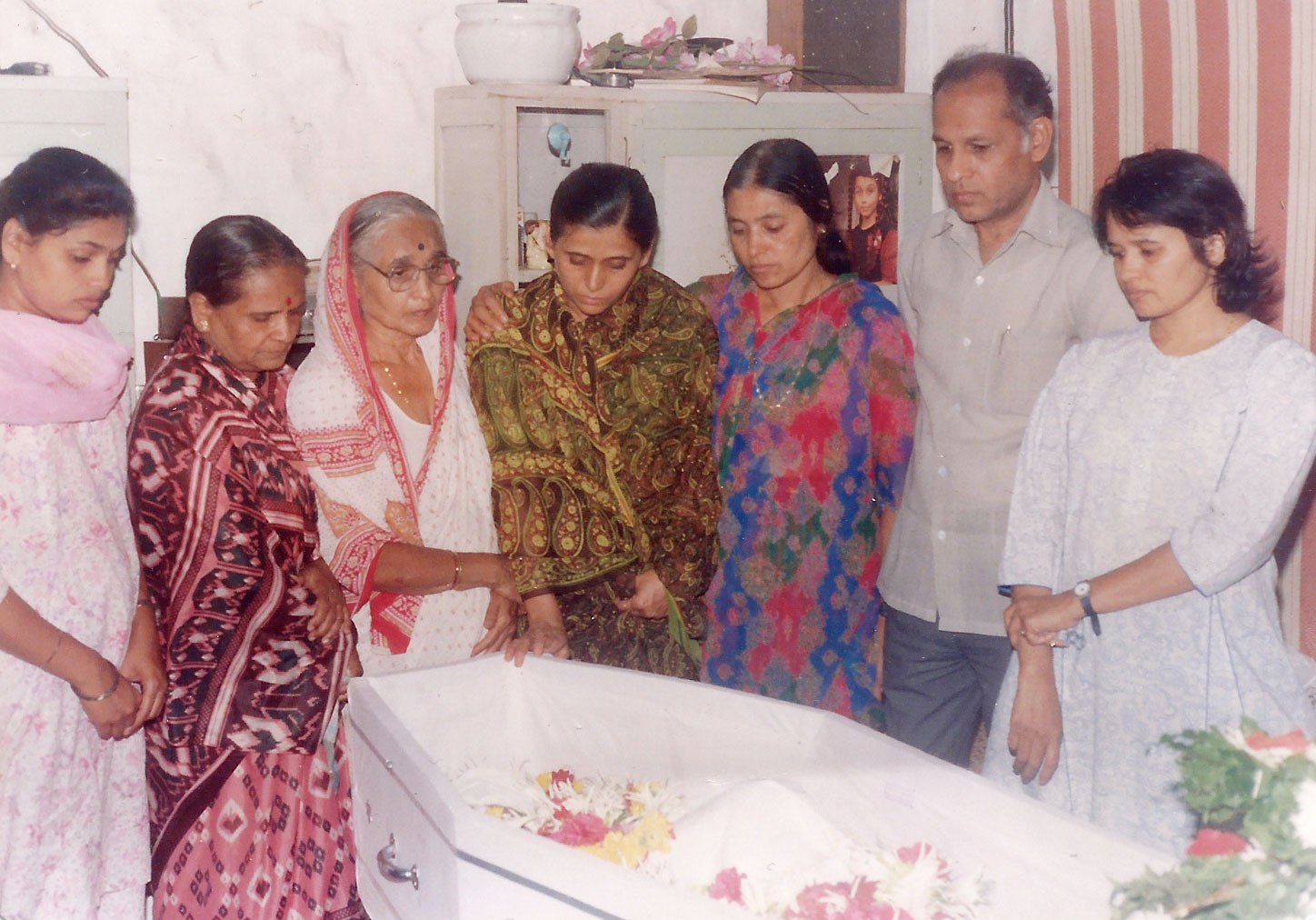 United in Tragedy(Papa and Shirish Funerals)
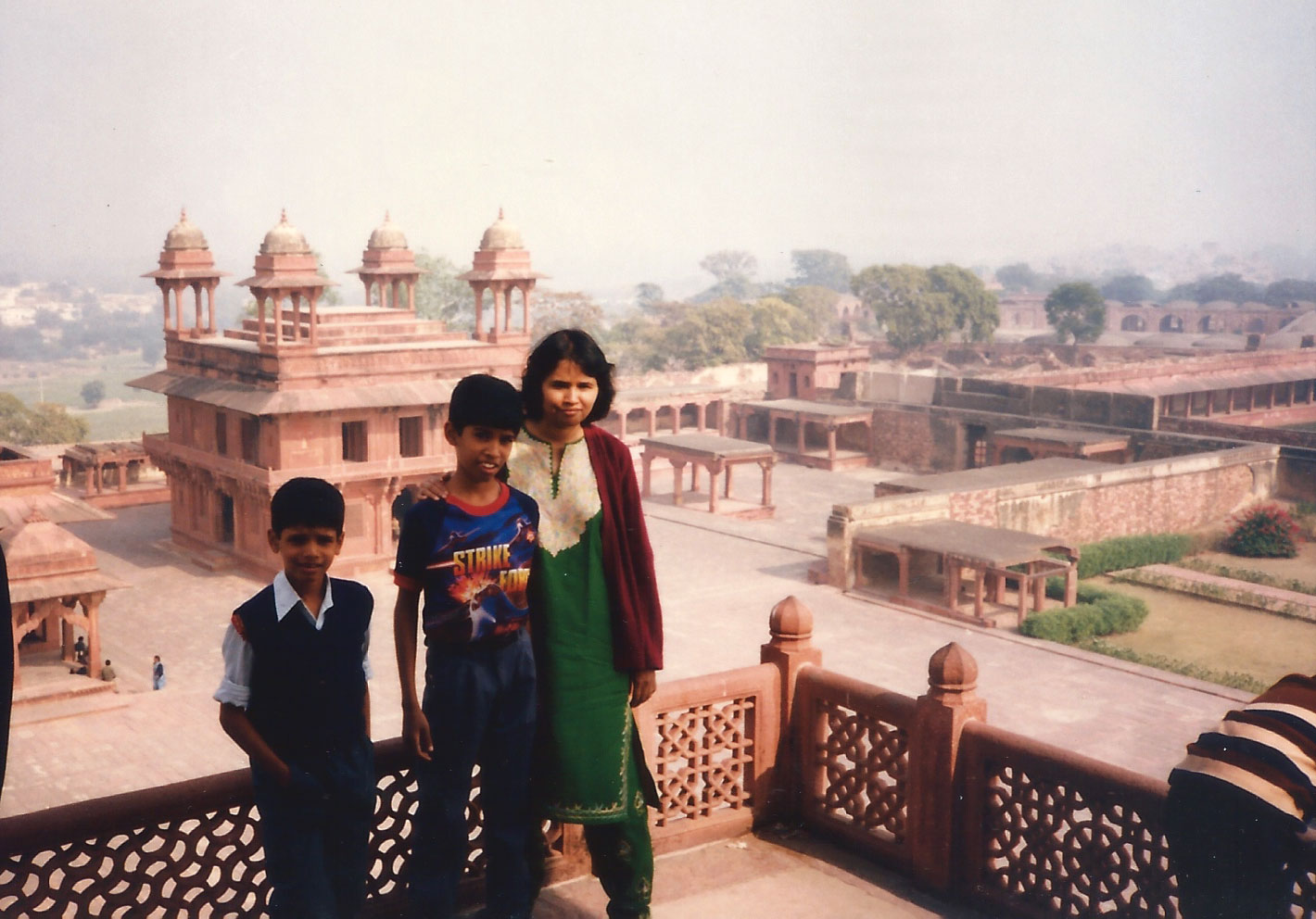 Adventures!(trip to Delhi/Jalandar with Kaushals)
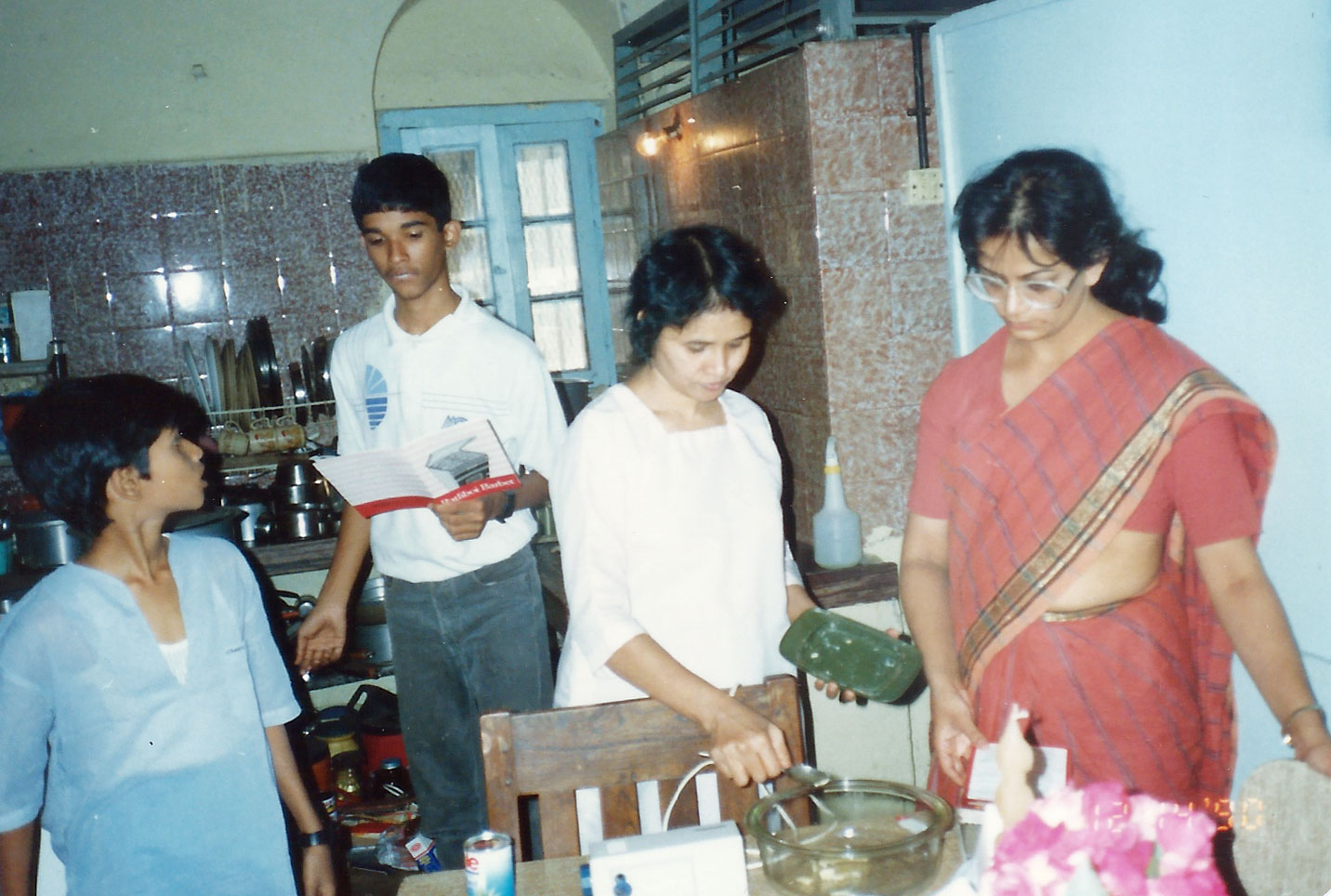 Best Birthdays Ever!(with Anu at Stavely Rd.)
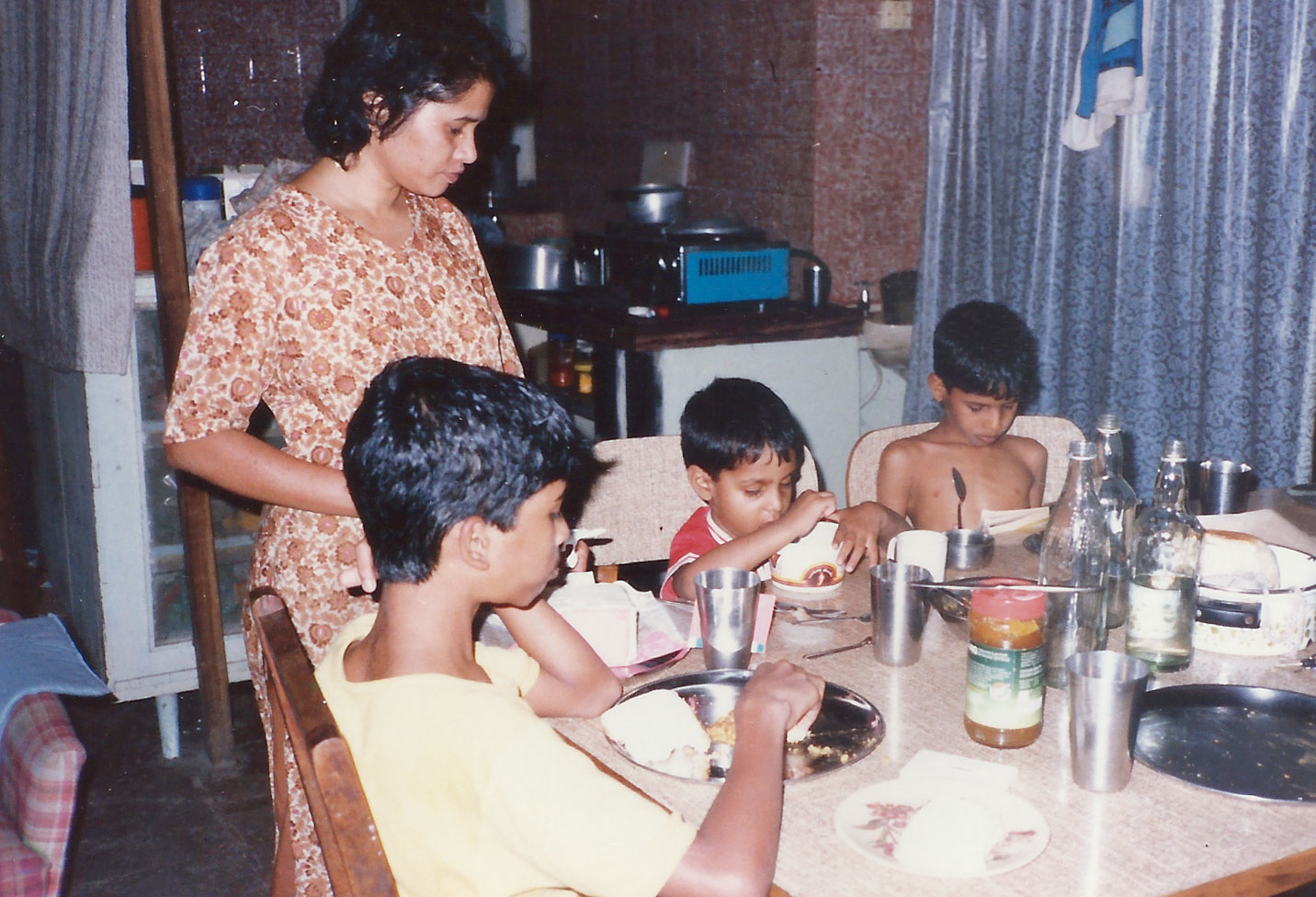 Best Food in Town(but Rohit chose to sleep through it)
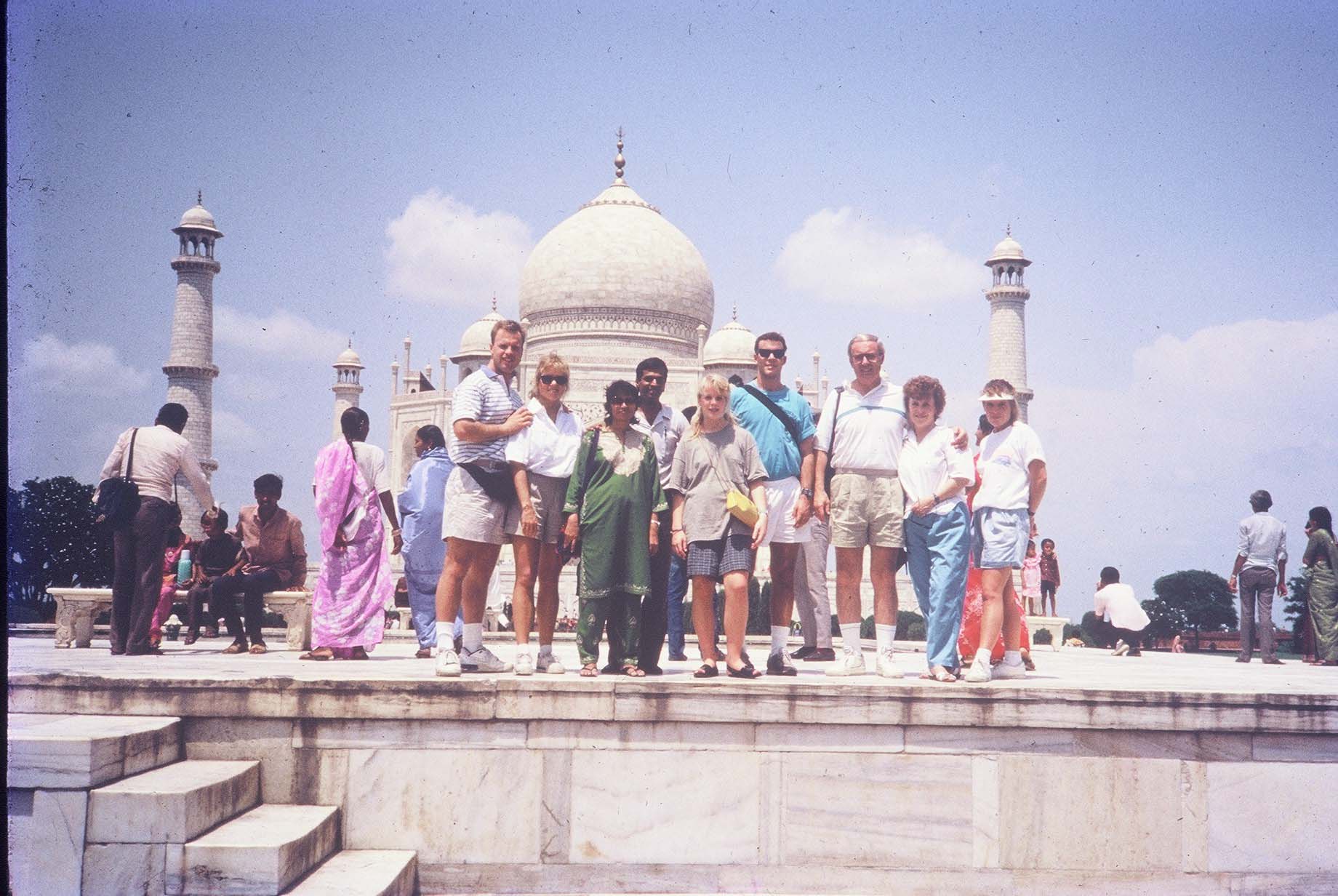 Wonders of the World(With MacArthurs at Taj Mahal)
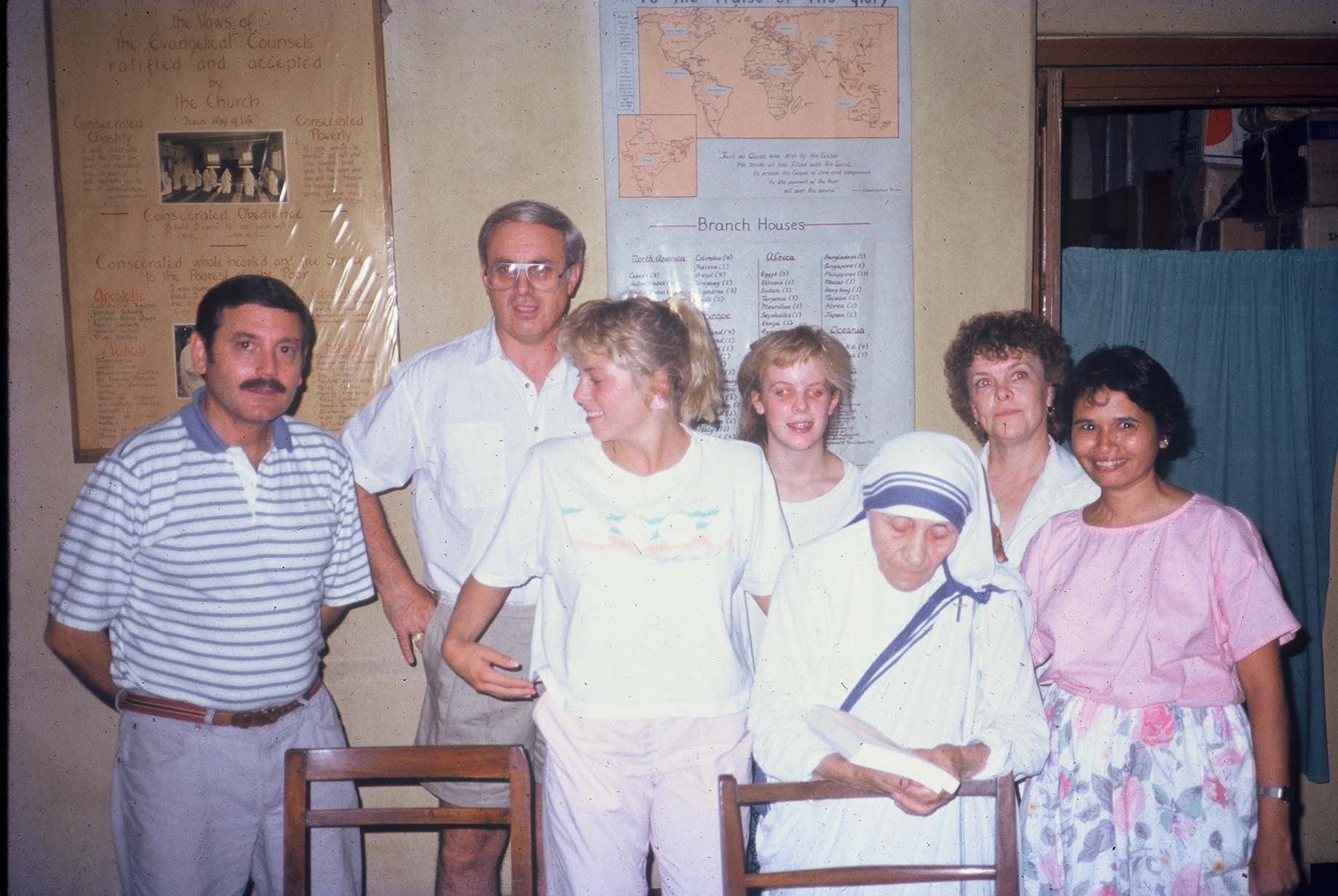 Did She Read it?(Giving the Gospel to Mother Teresa)
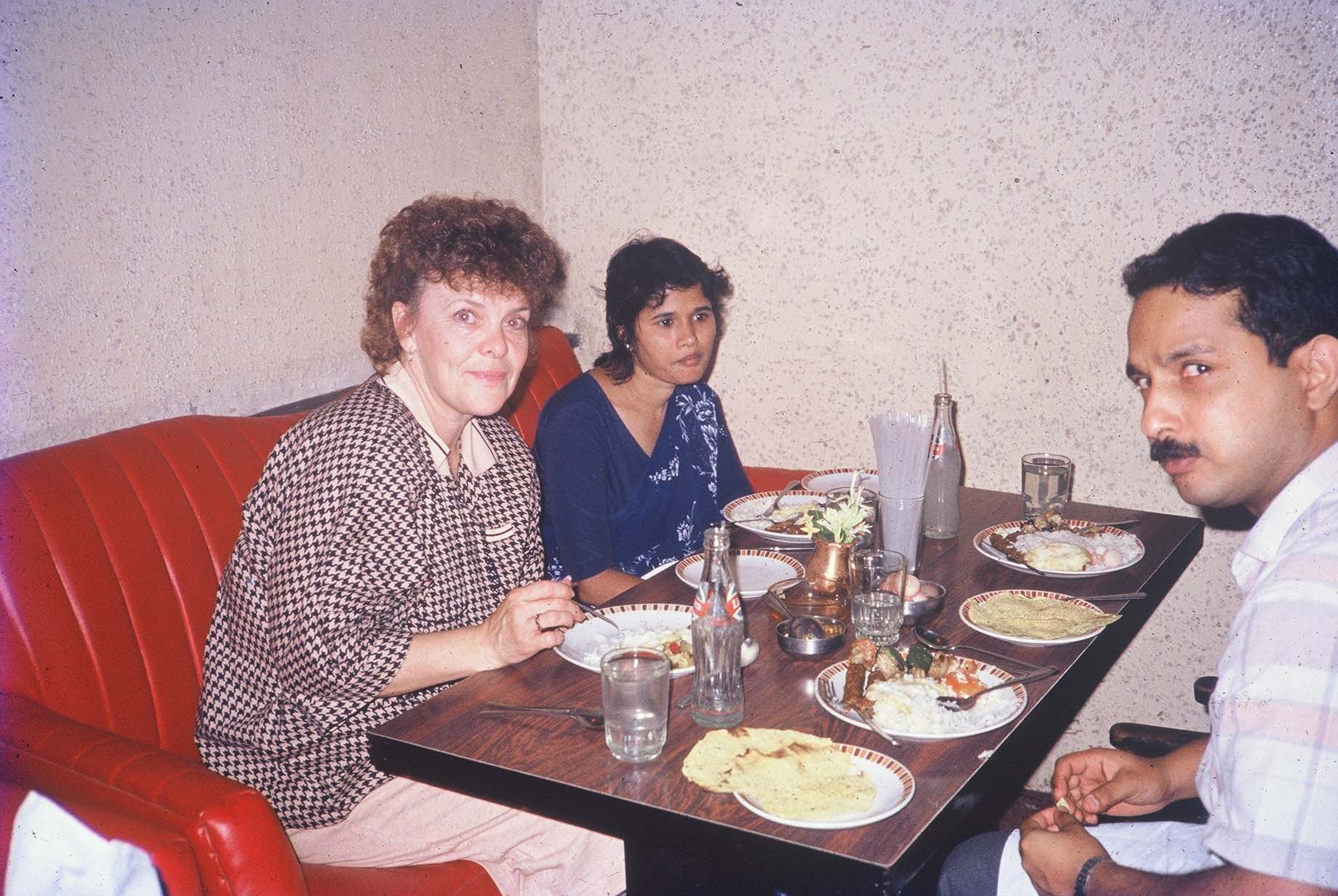 Behind Every Strong Man…(with Pat MacArthur and understandably worried Dev Sarkar)
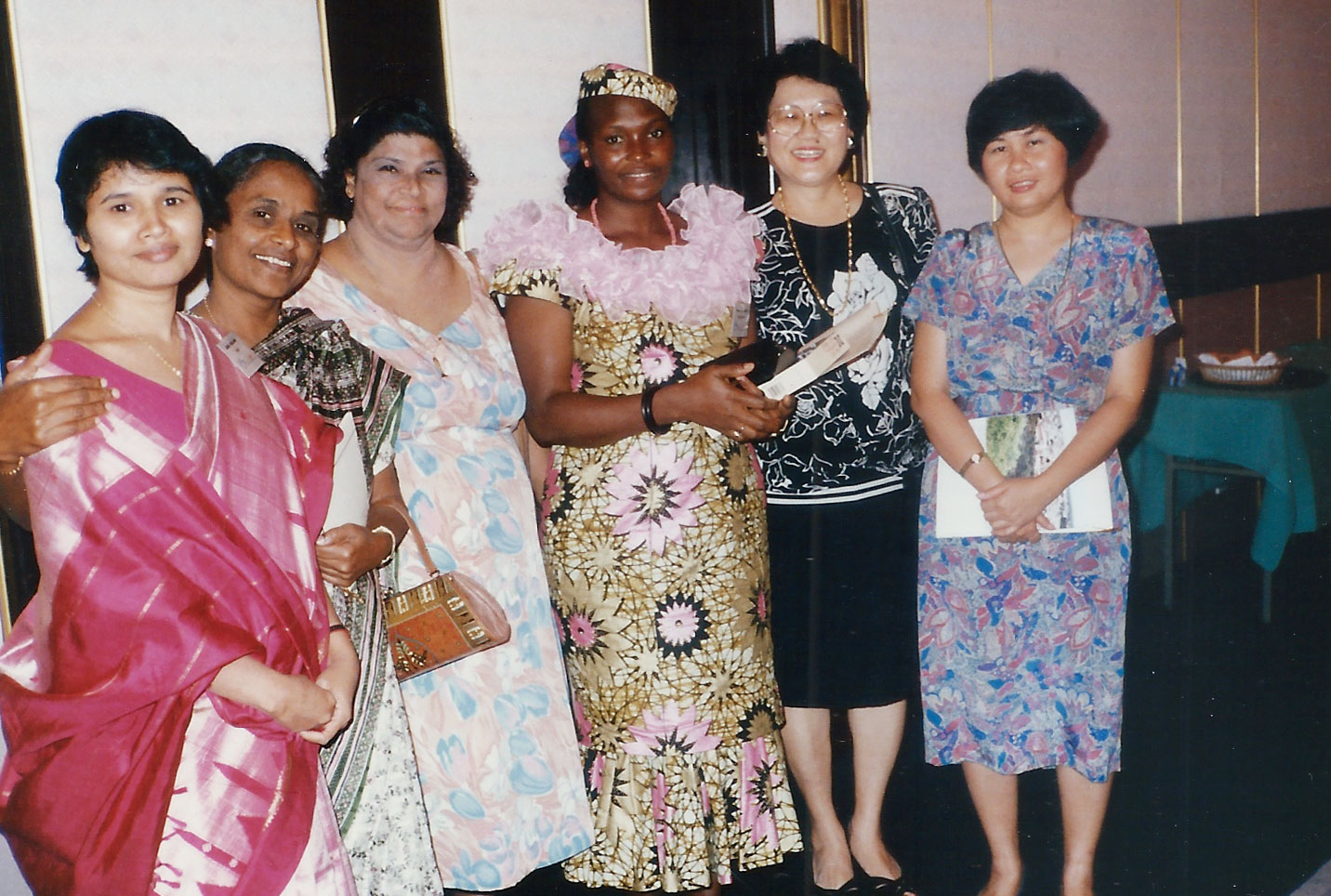 Singapore!(the Lady Prophetesses of Haggai Inst.)
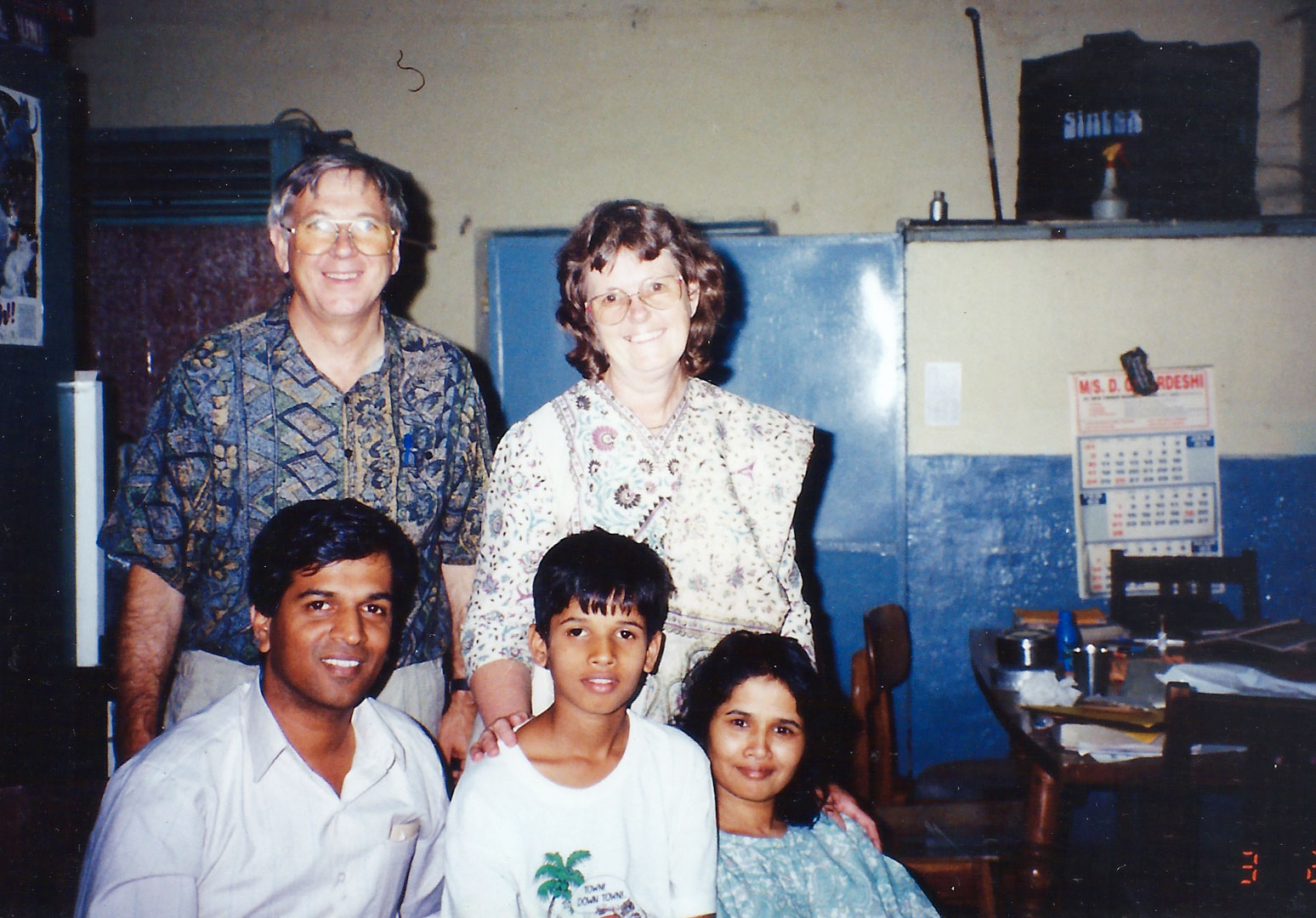 Partners in Ministry(John and Val Main)
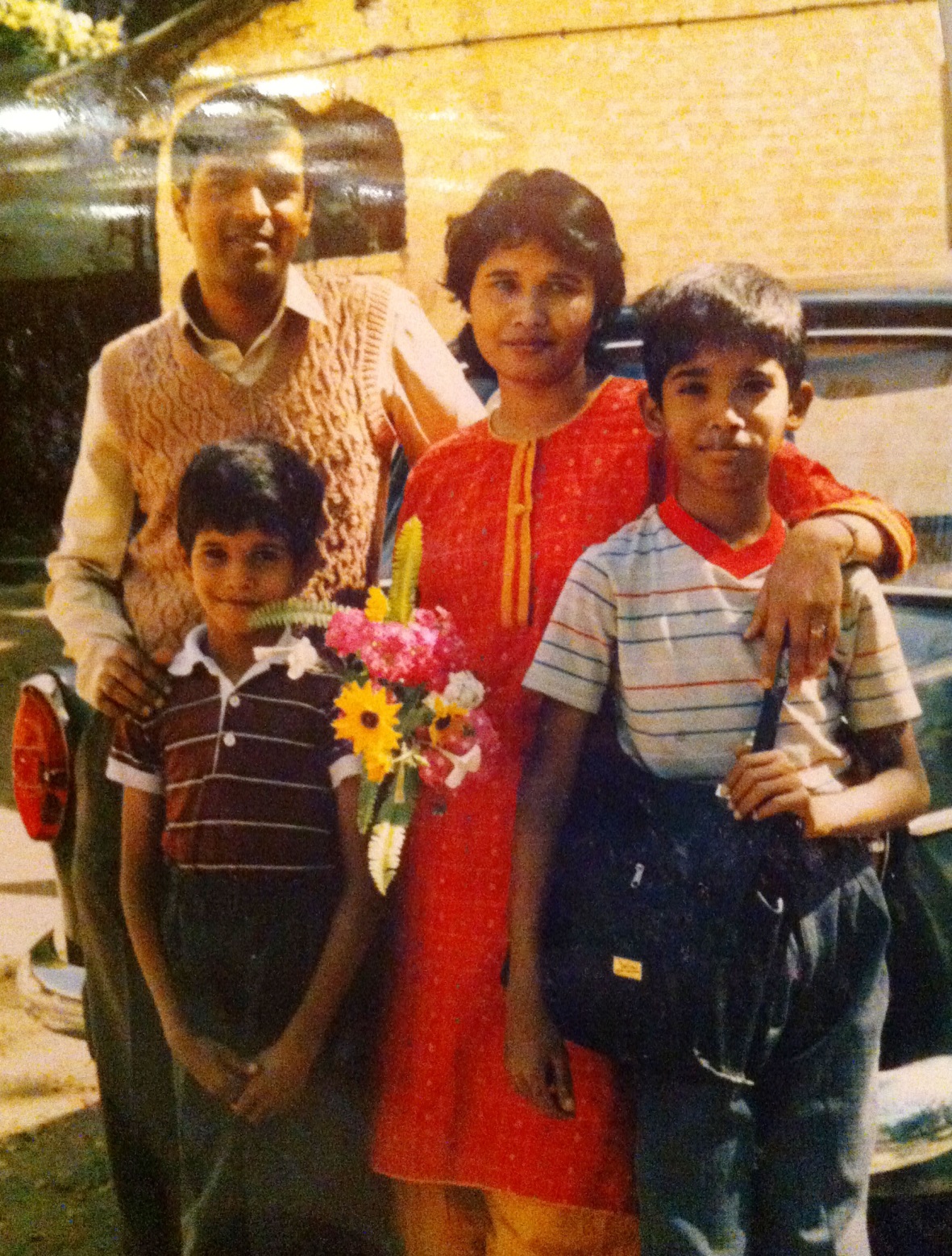 And Time Marches On …
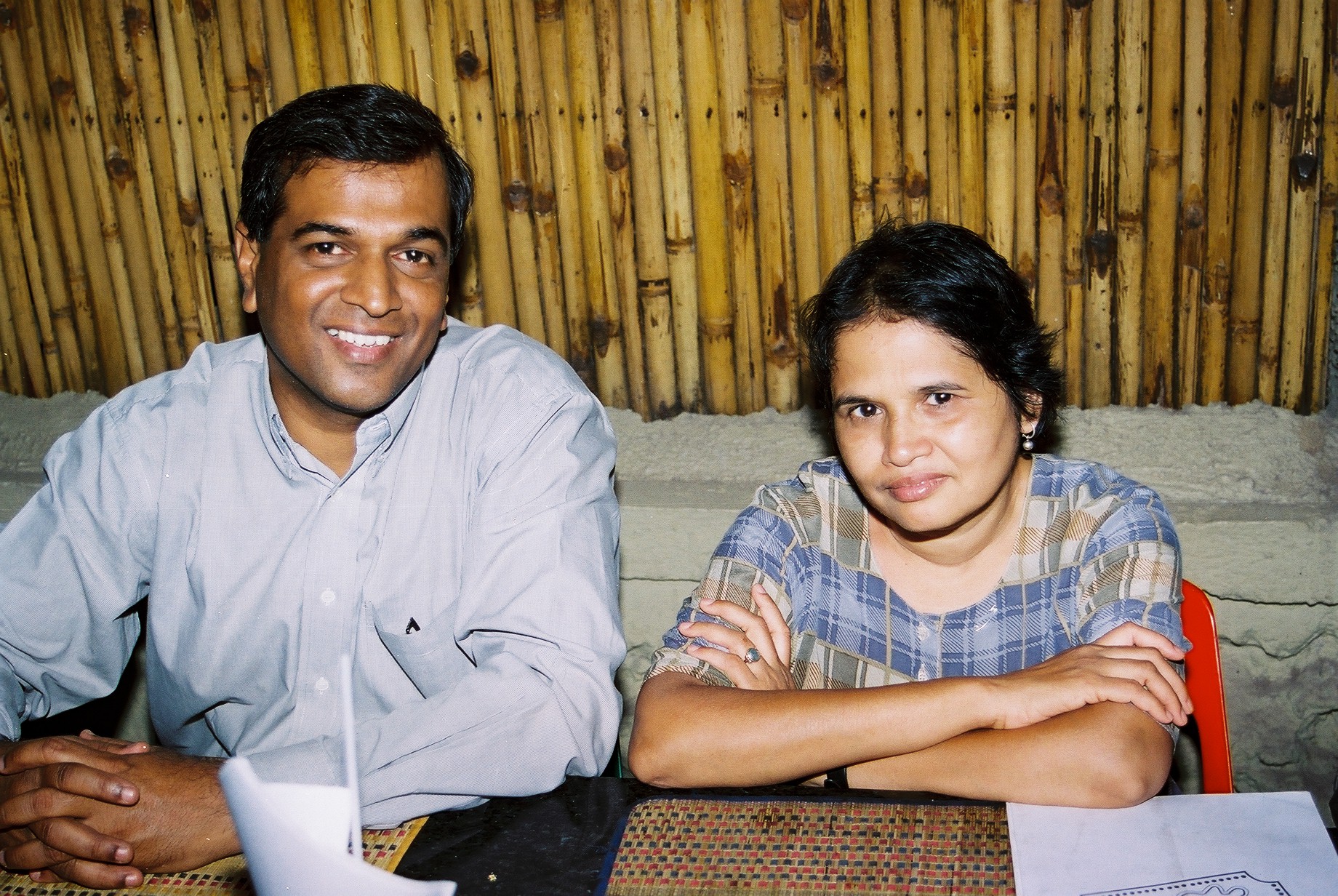 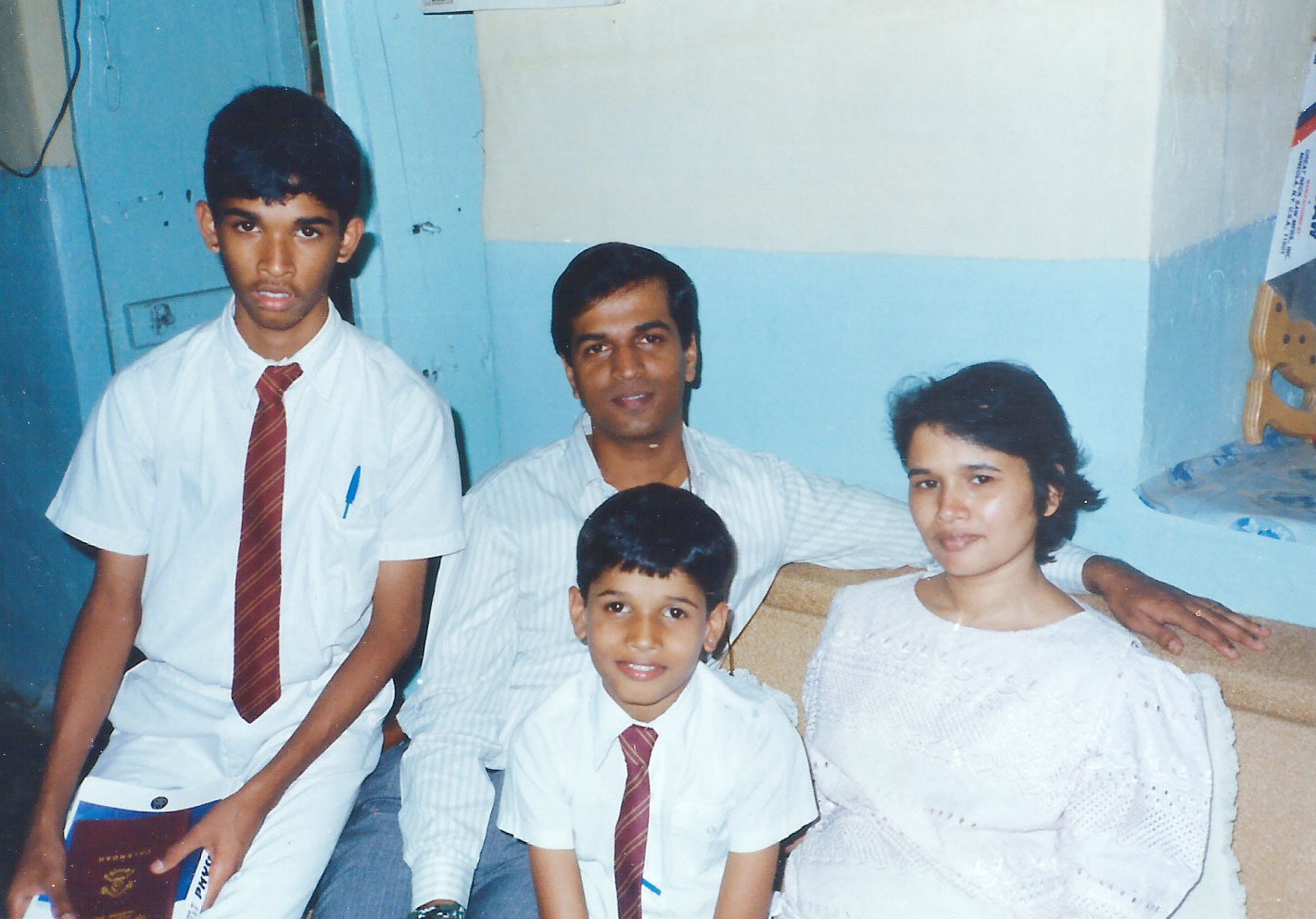 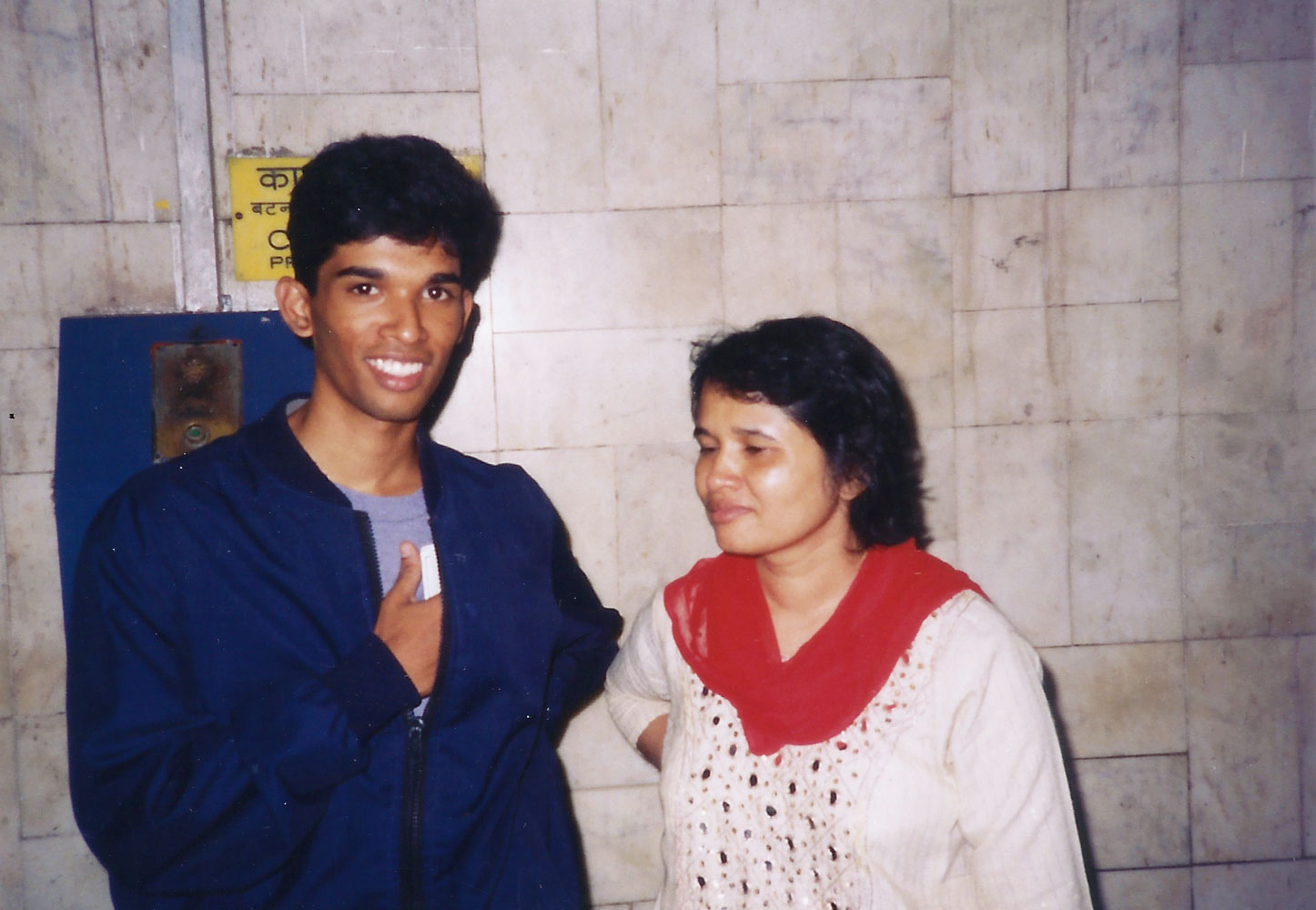 Time Marches On(The Chosen Son Leaves for College)
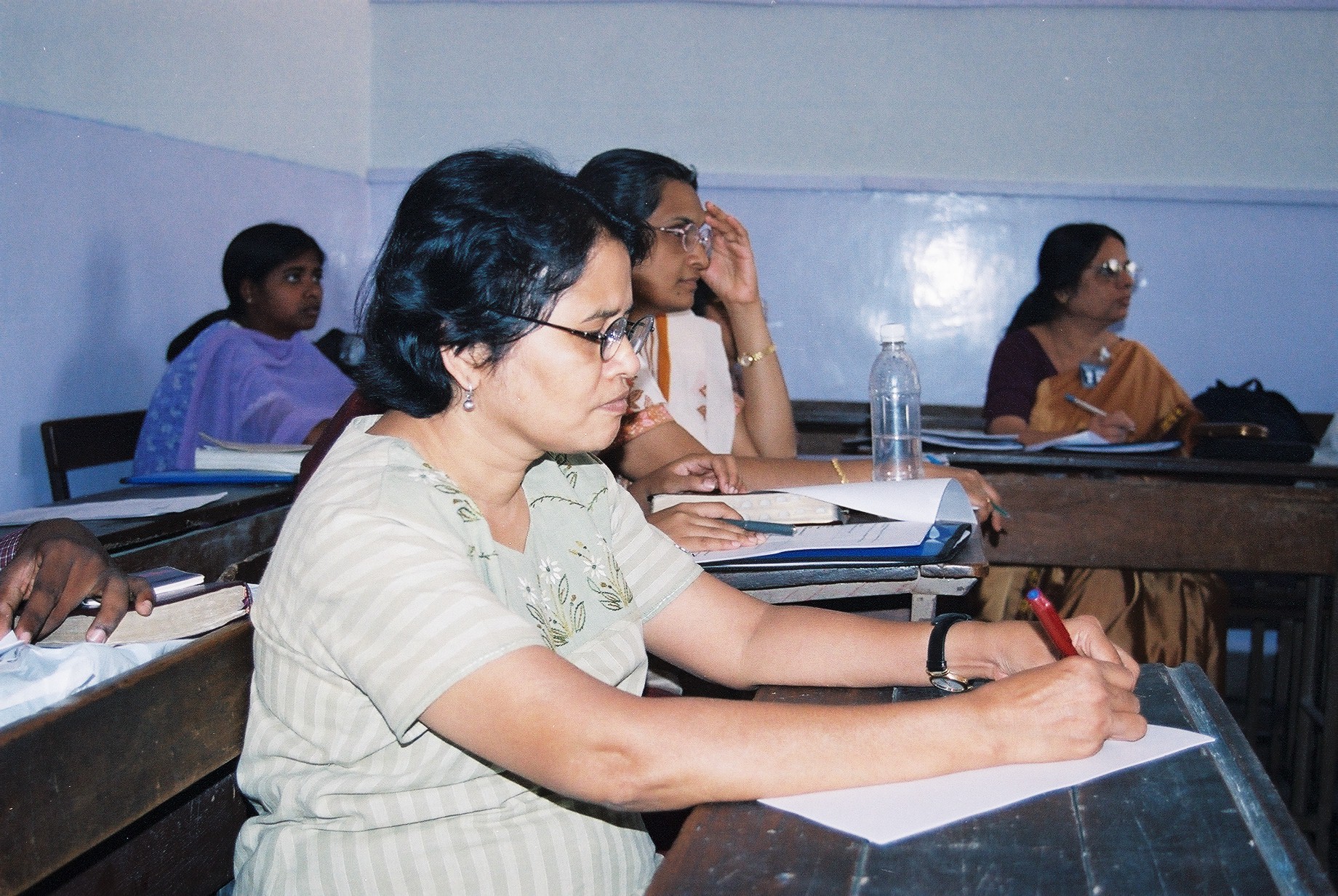 Always Learning(DCC 25th Anniversary)
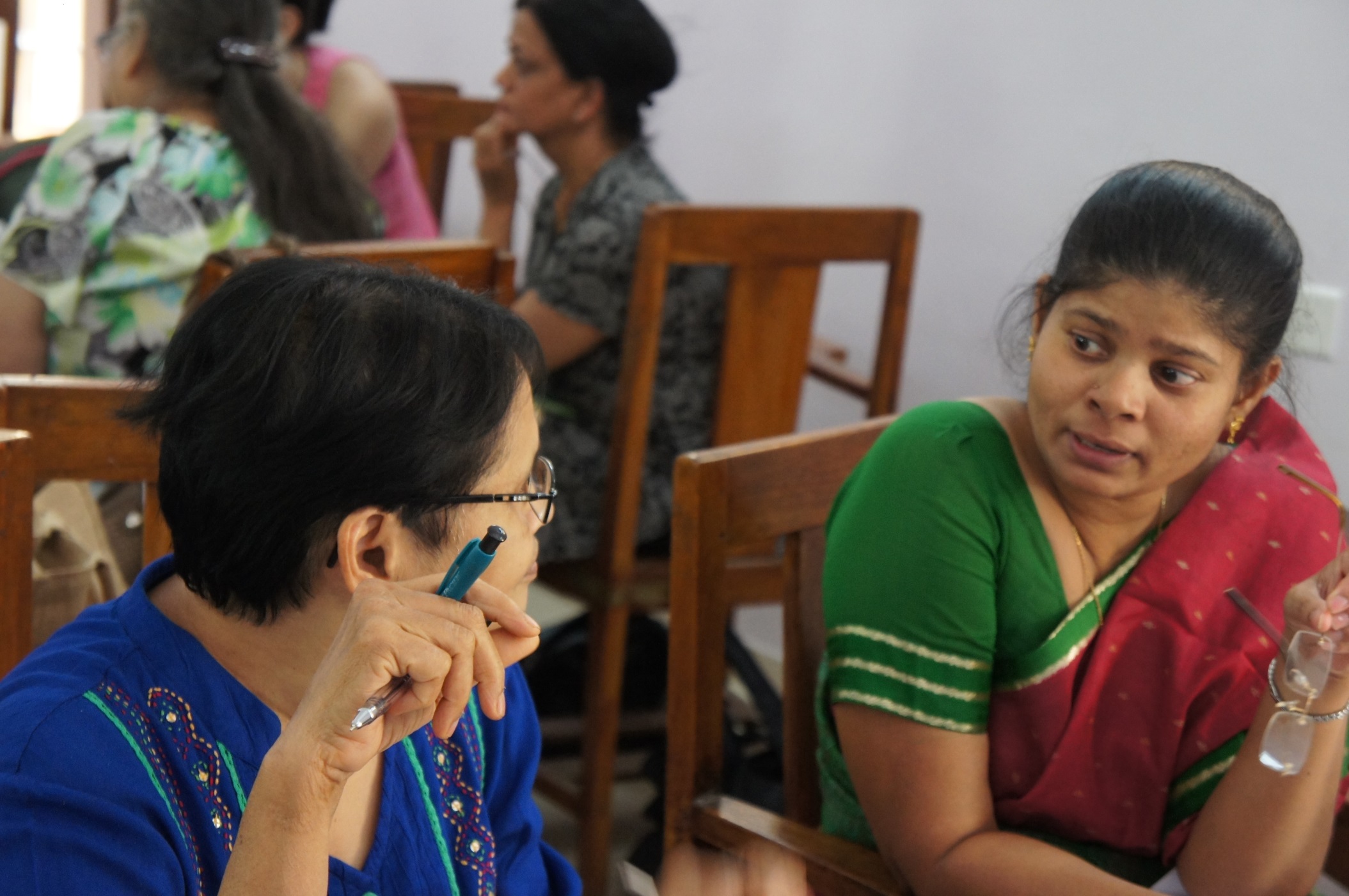 Always Teaching(DCC 25th Anniversary)
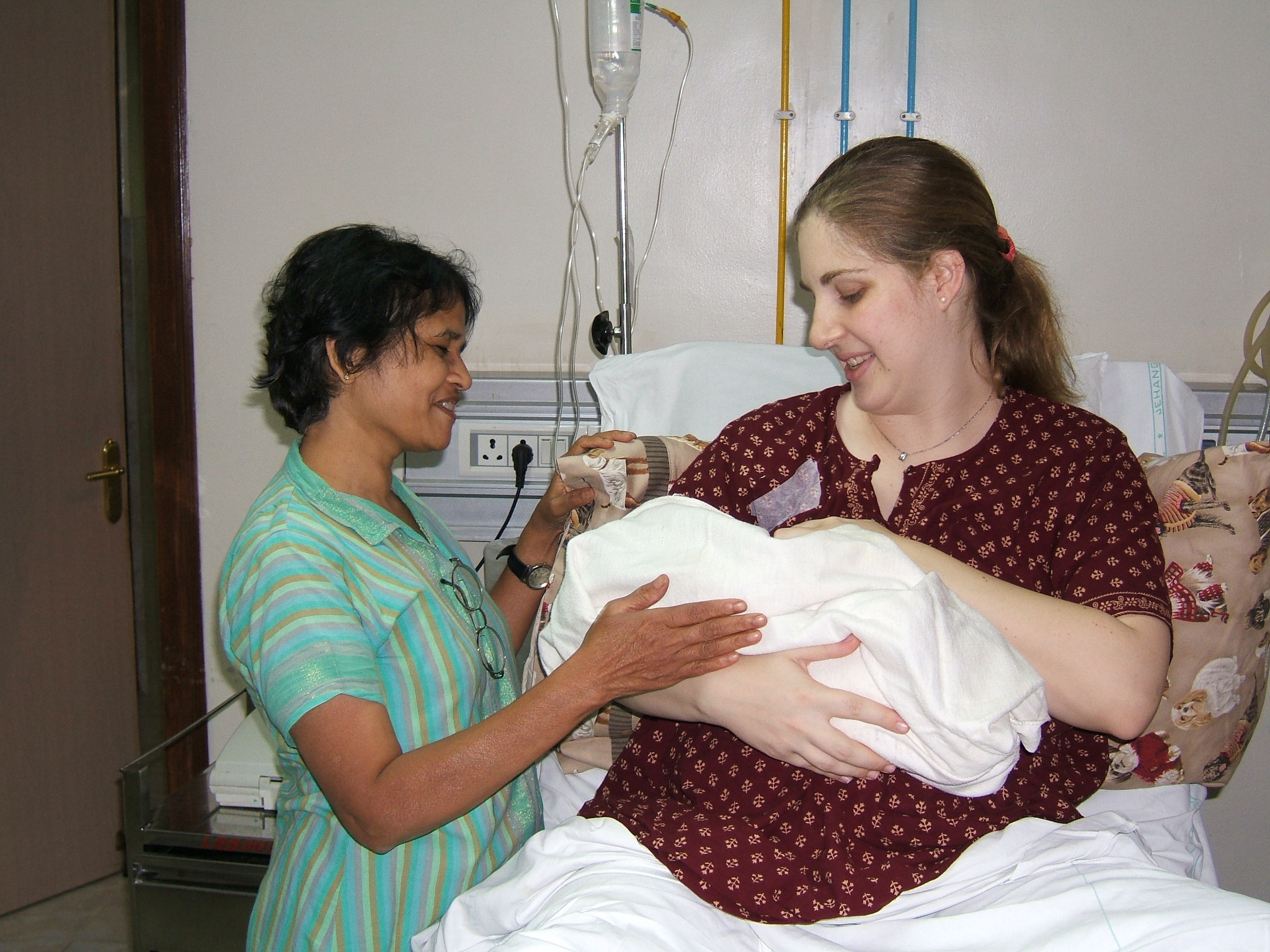 A New Phase of Life(Hannah is Born)
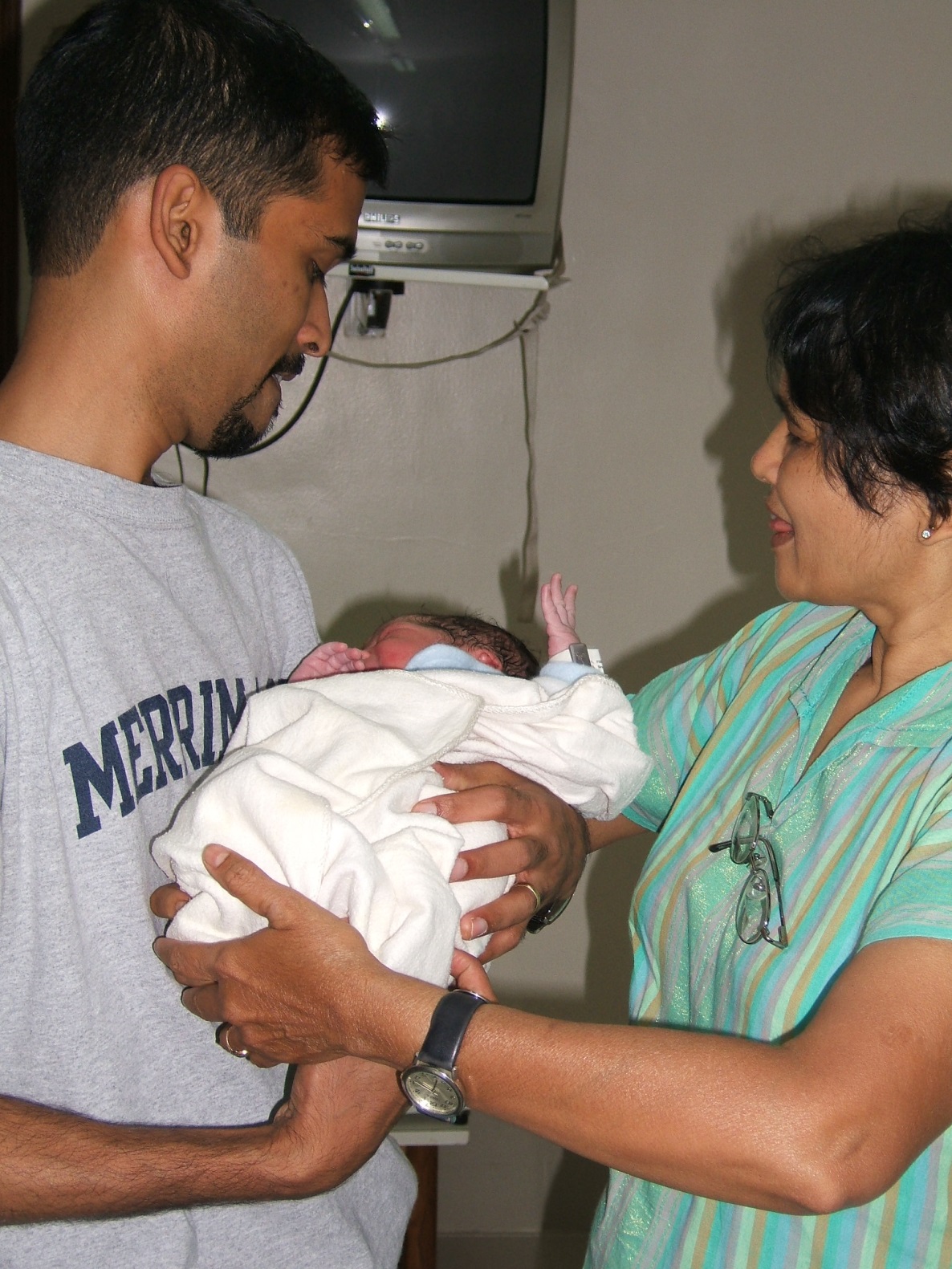 Passing the Baton(Proud Grandmother)
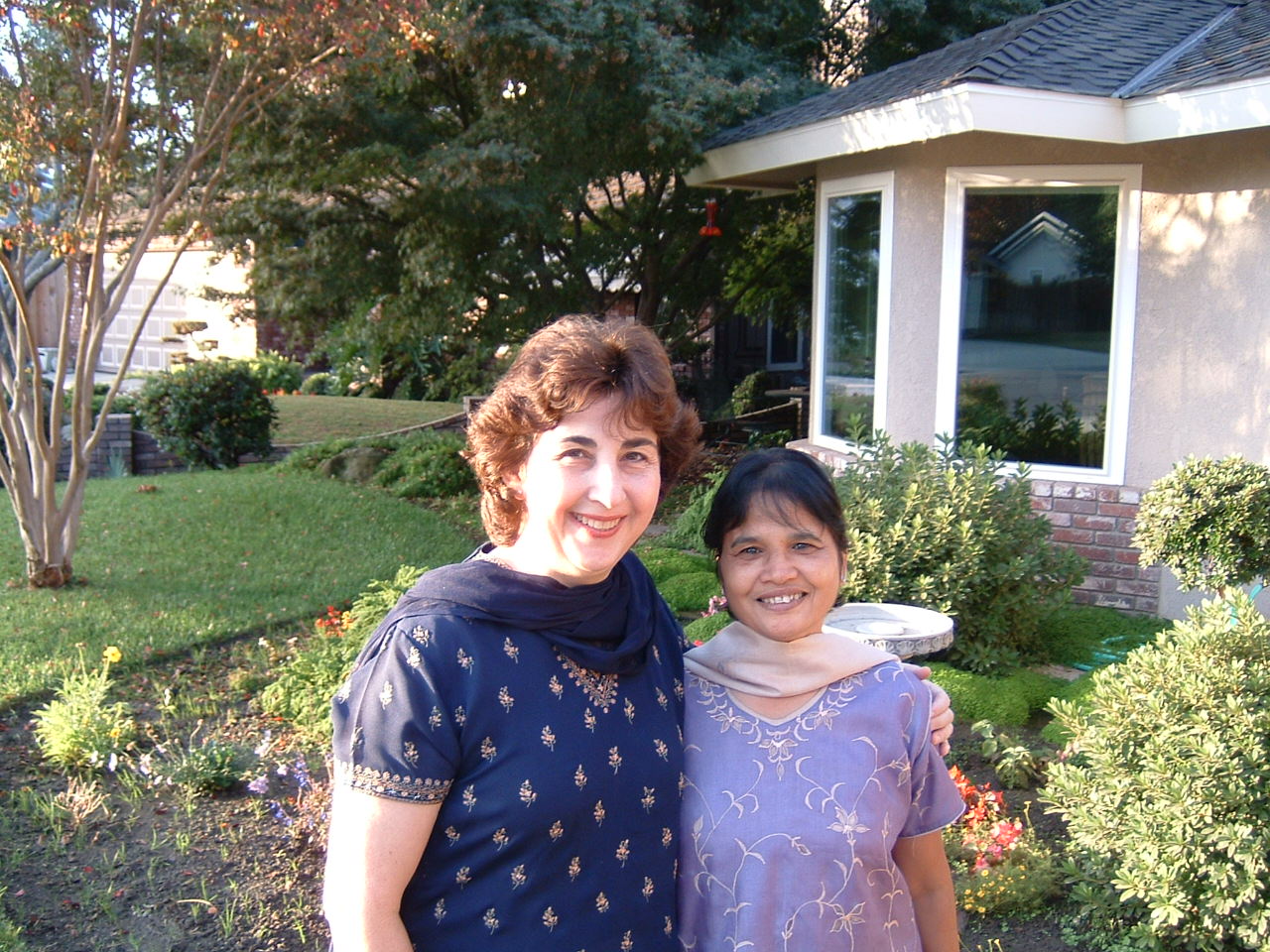 The Family Grows(Laurie in Visalia)
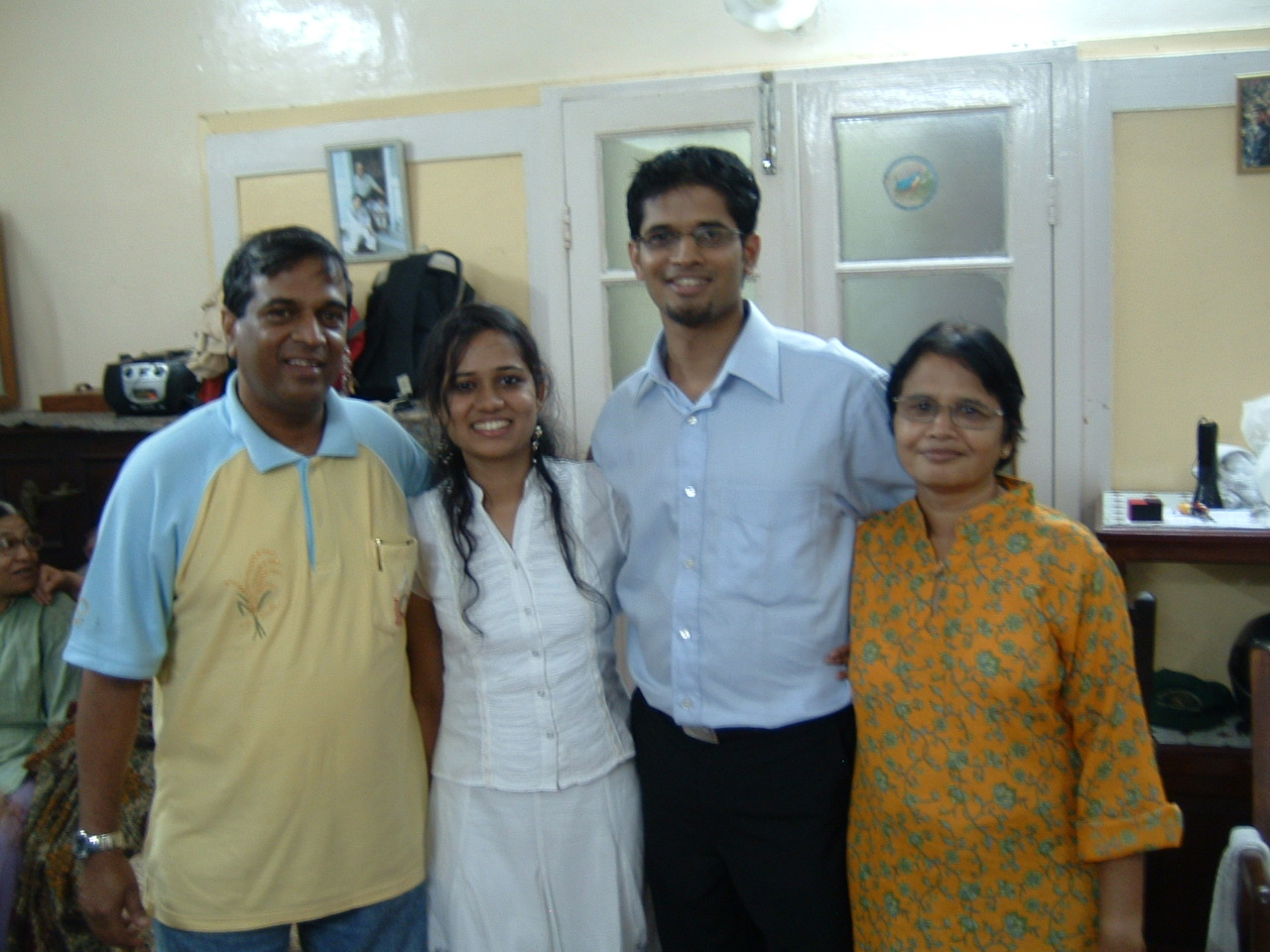 The Storm’s Over?(Big Relief, Stephen gets Engaged)
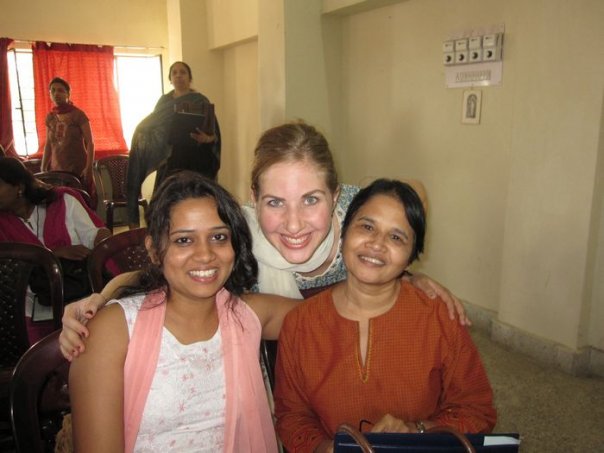 The Daughters I Never Had(Shanti and Pre-Stephen Smiley Arpita)
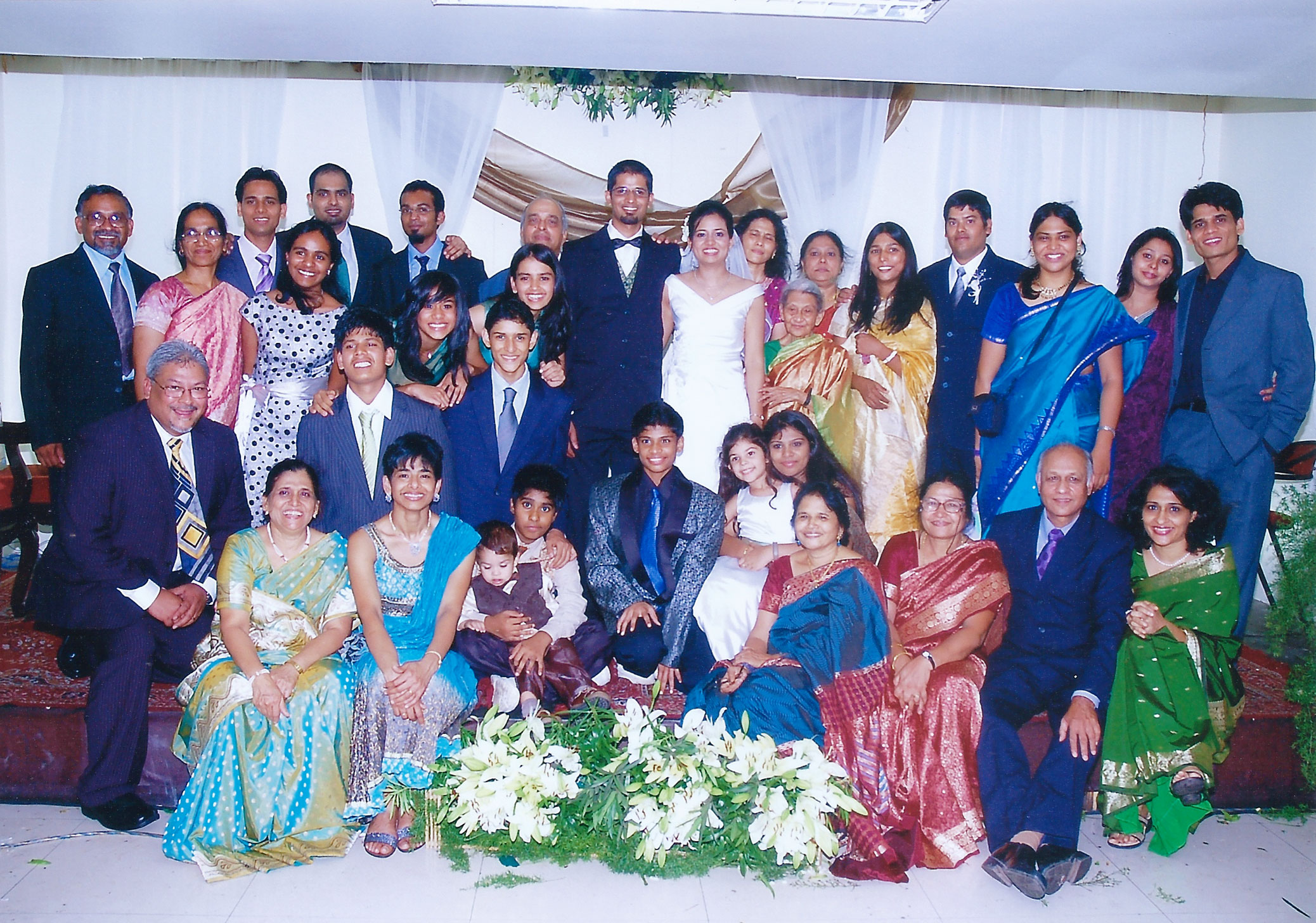 We’re All Related(Stephen & Arpita’s Wedding)
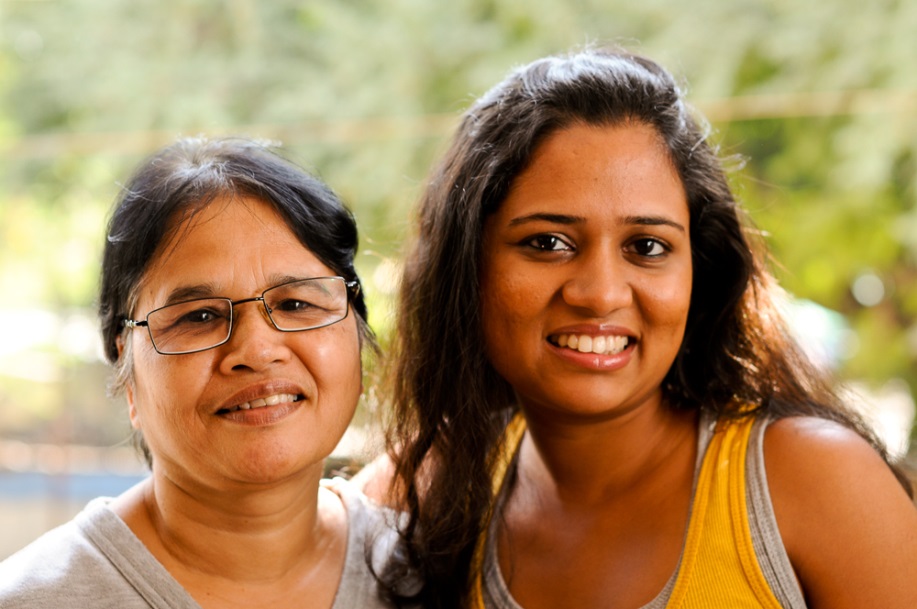 Daughter or Sister?
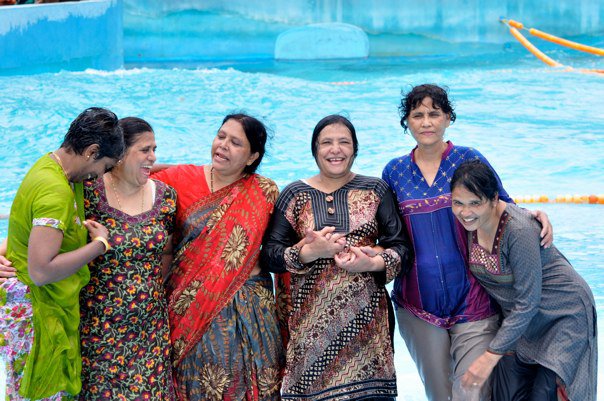 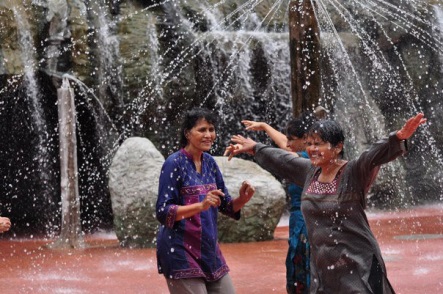 Senior Dance(Shalom’s Wedding)
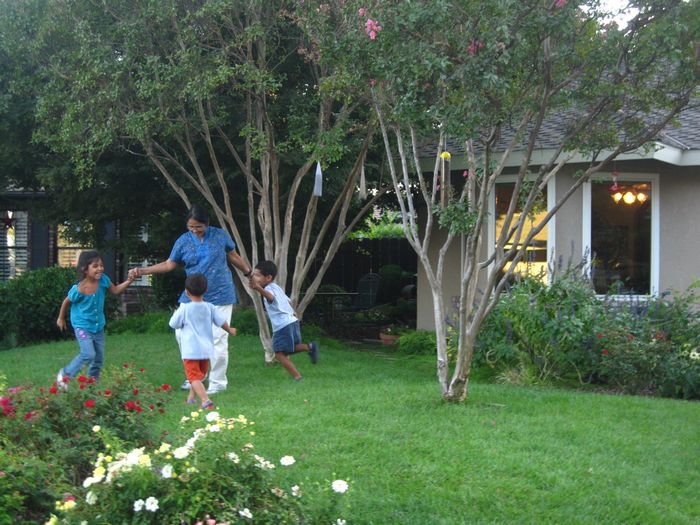 Happiness(Hannah, Caleb, Micah)
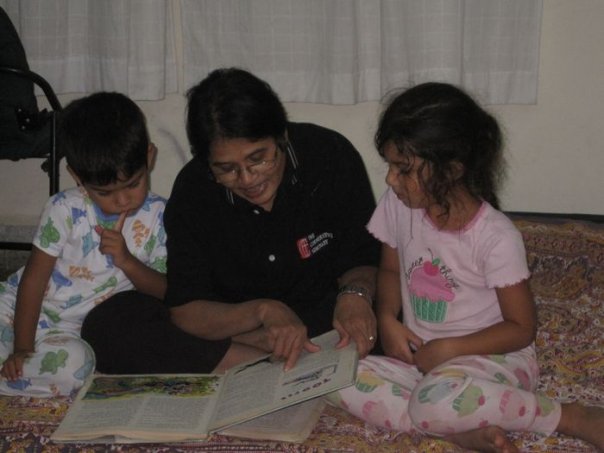 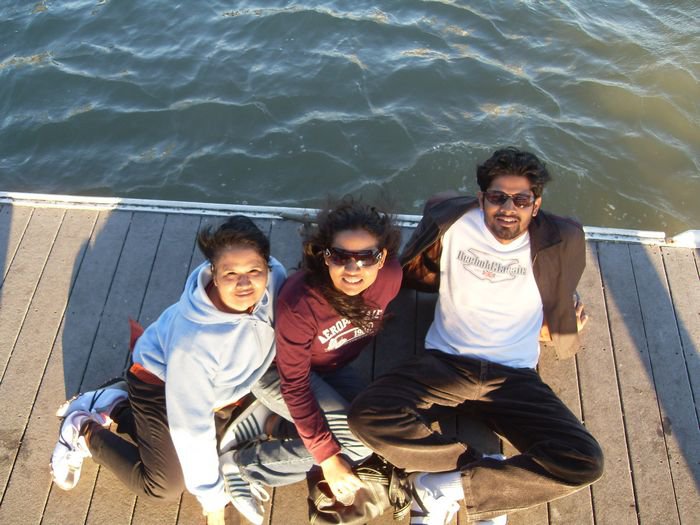 Happy to Waste Some Time(Sitting on the Dock of the Bay, San Francisco)
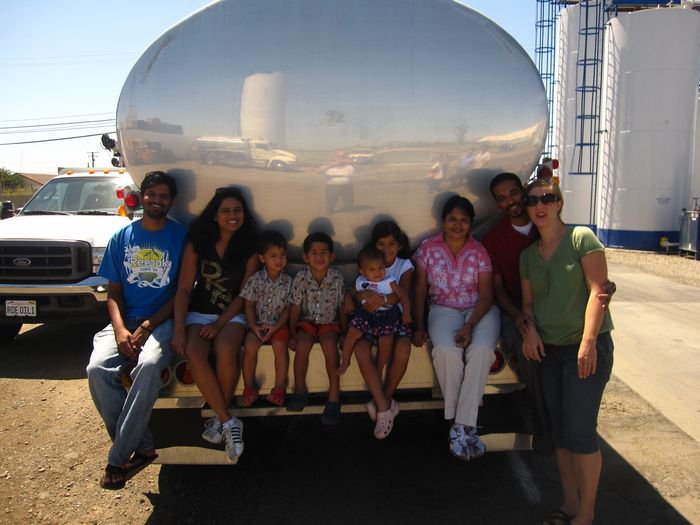 A Tank Full of JOY(Nicole’s Dad’s Workplace in Visalia)
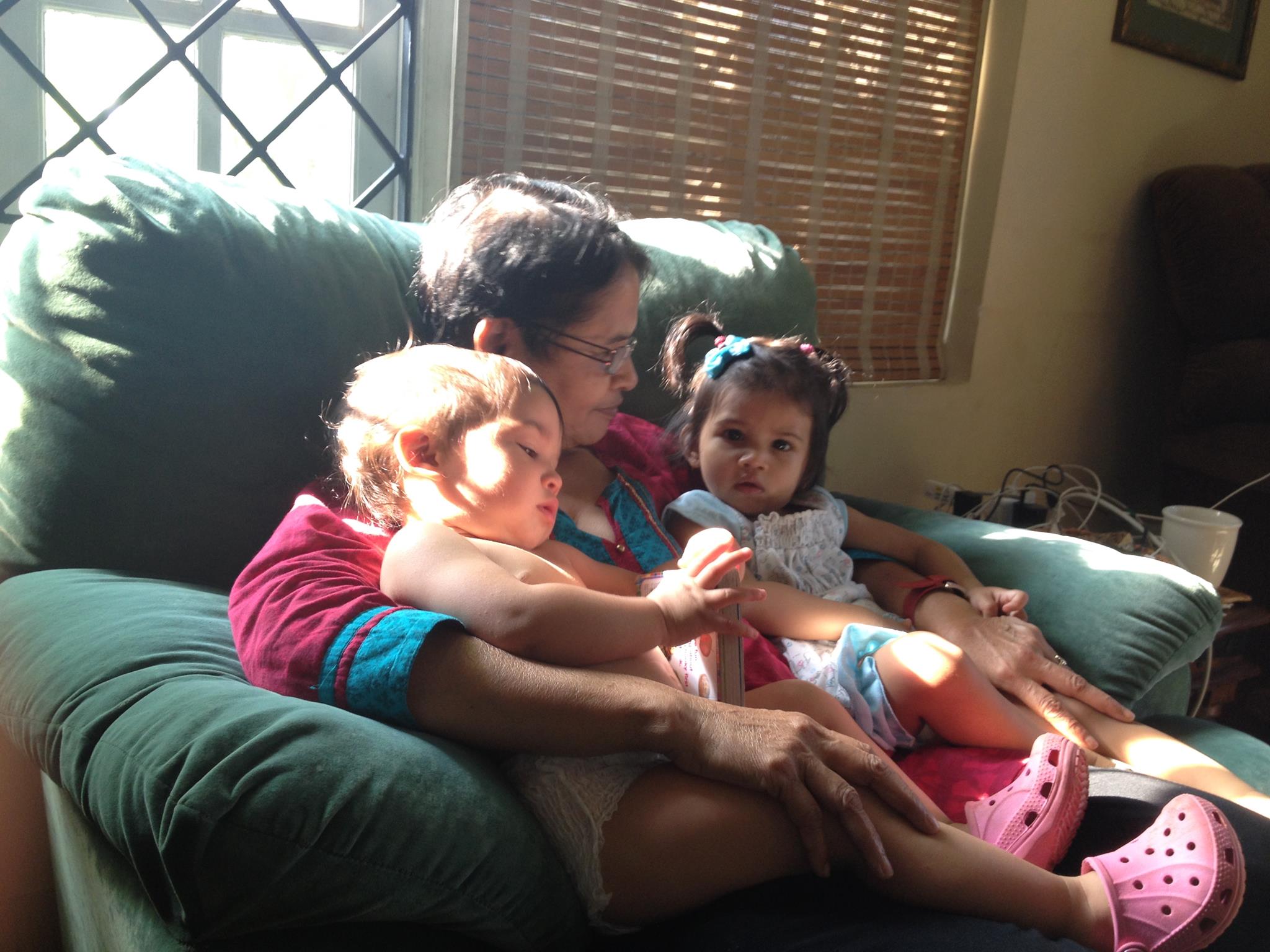 The Joy Doesn’t Stop(Abigail and Saige)
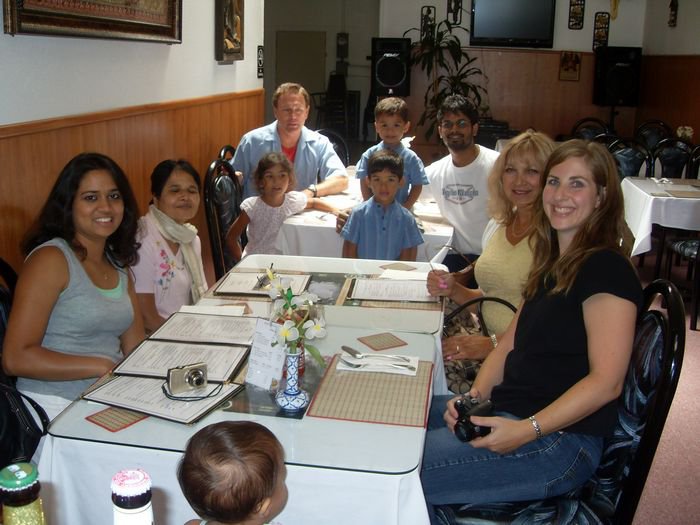 Life-Changing Relationships(With Steve and Karen in Vallejo)
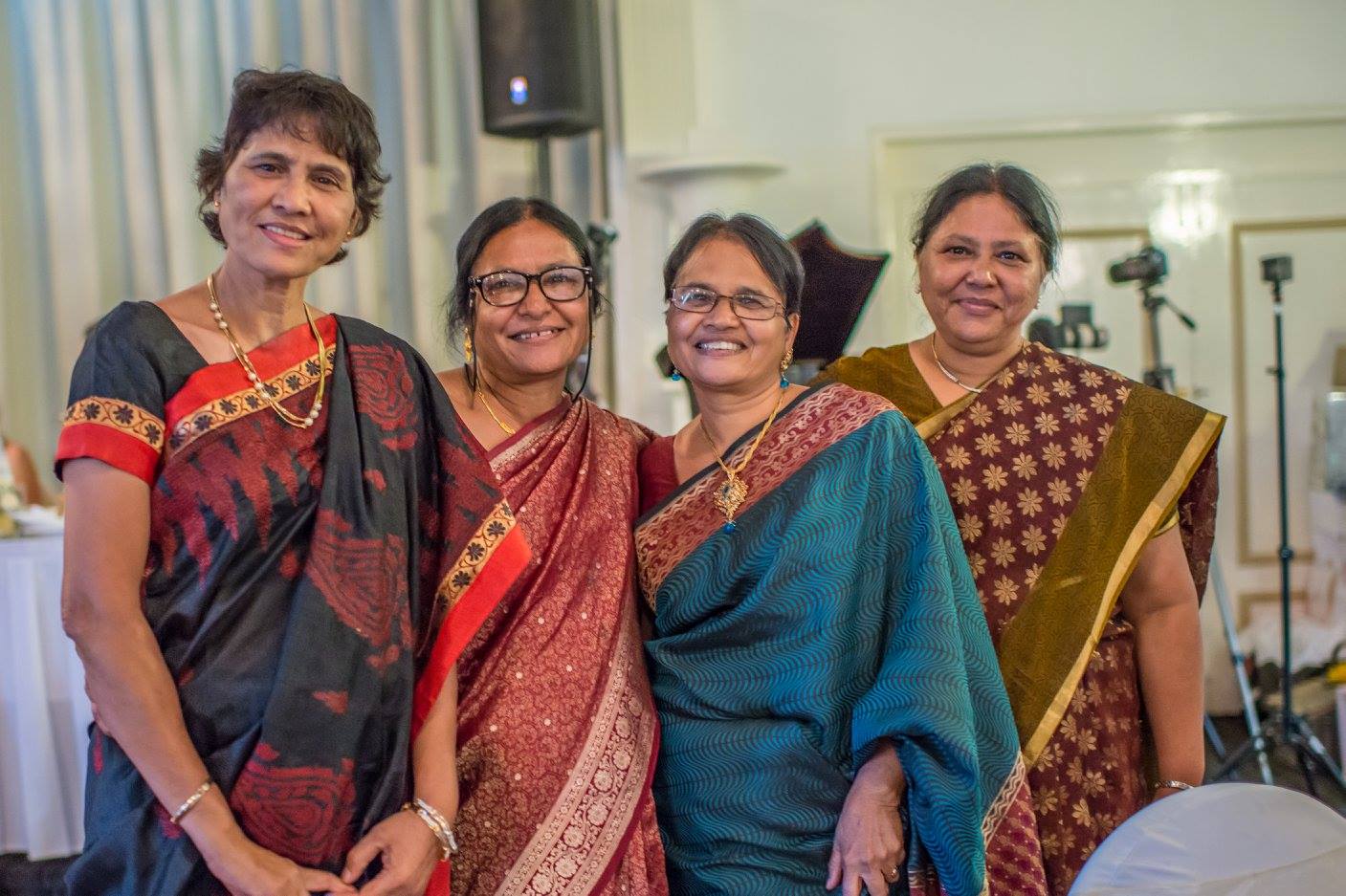 Still Beautiful(Saee’s Wedding)
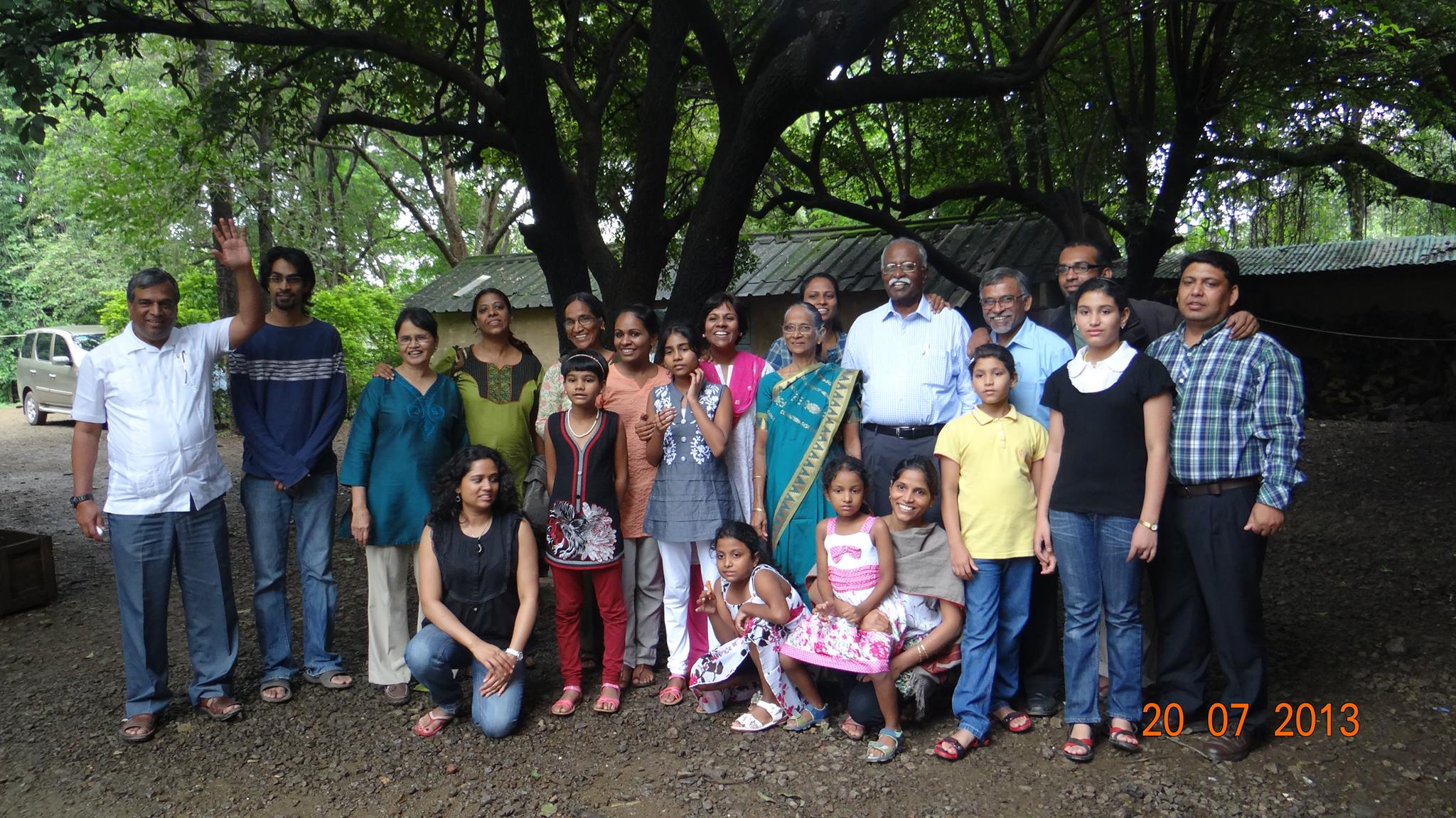 The Mighty Williams’ Family!(Reunion at Bible Center)
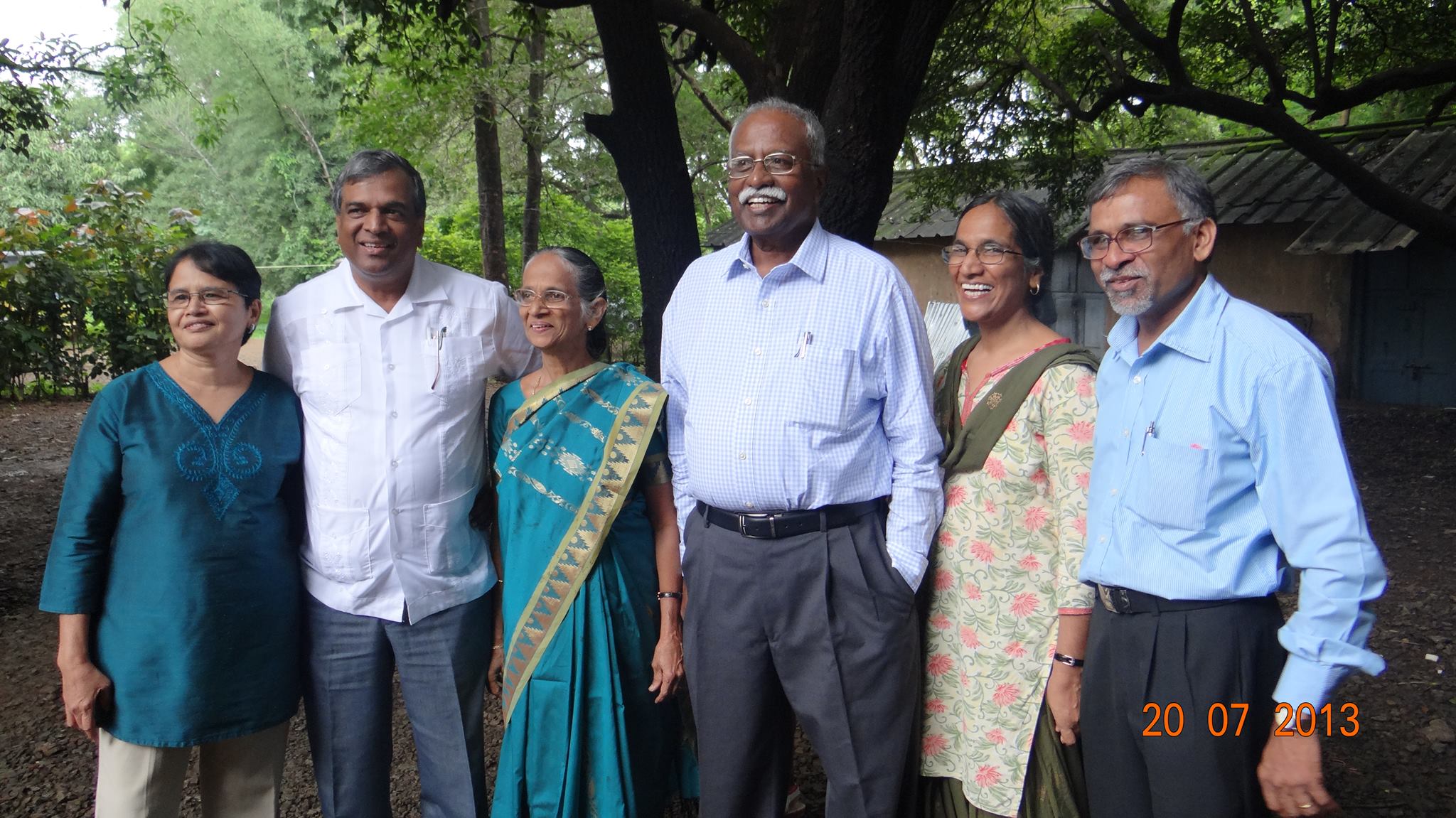 Frosted Flakes (Still full of energy)
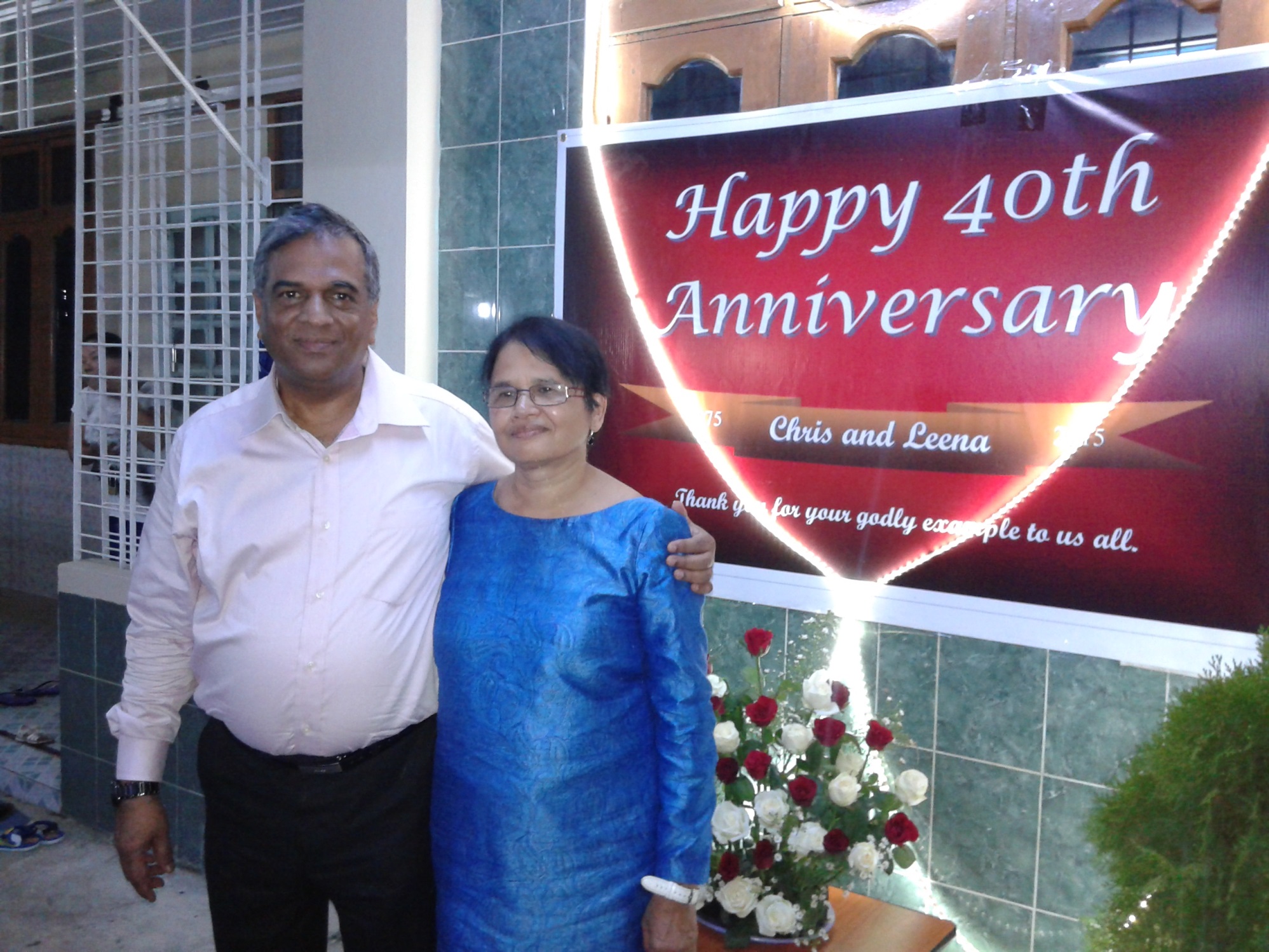 Thick and Thin(Thick is on the Left)
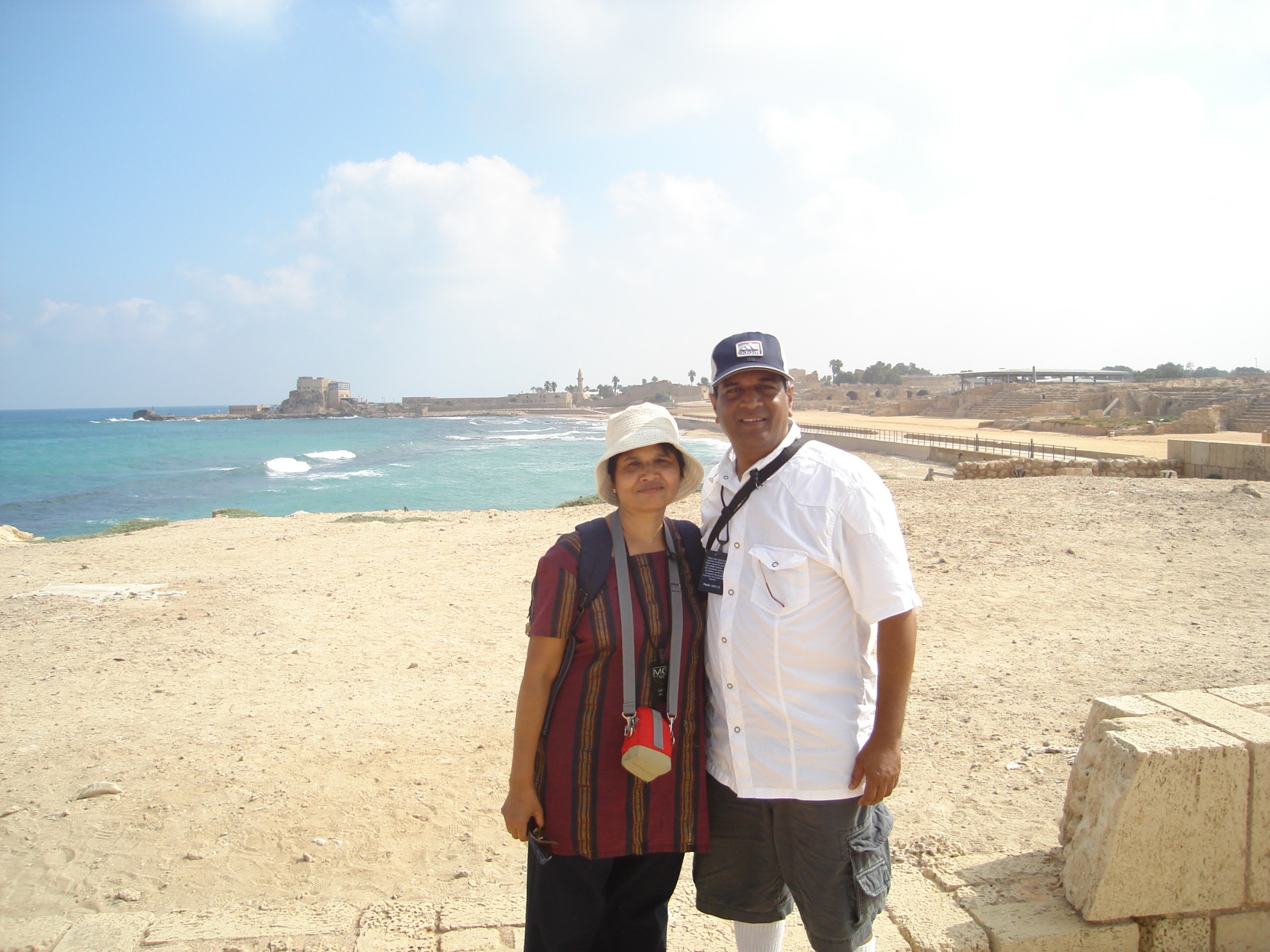 The Promised Land
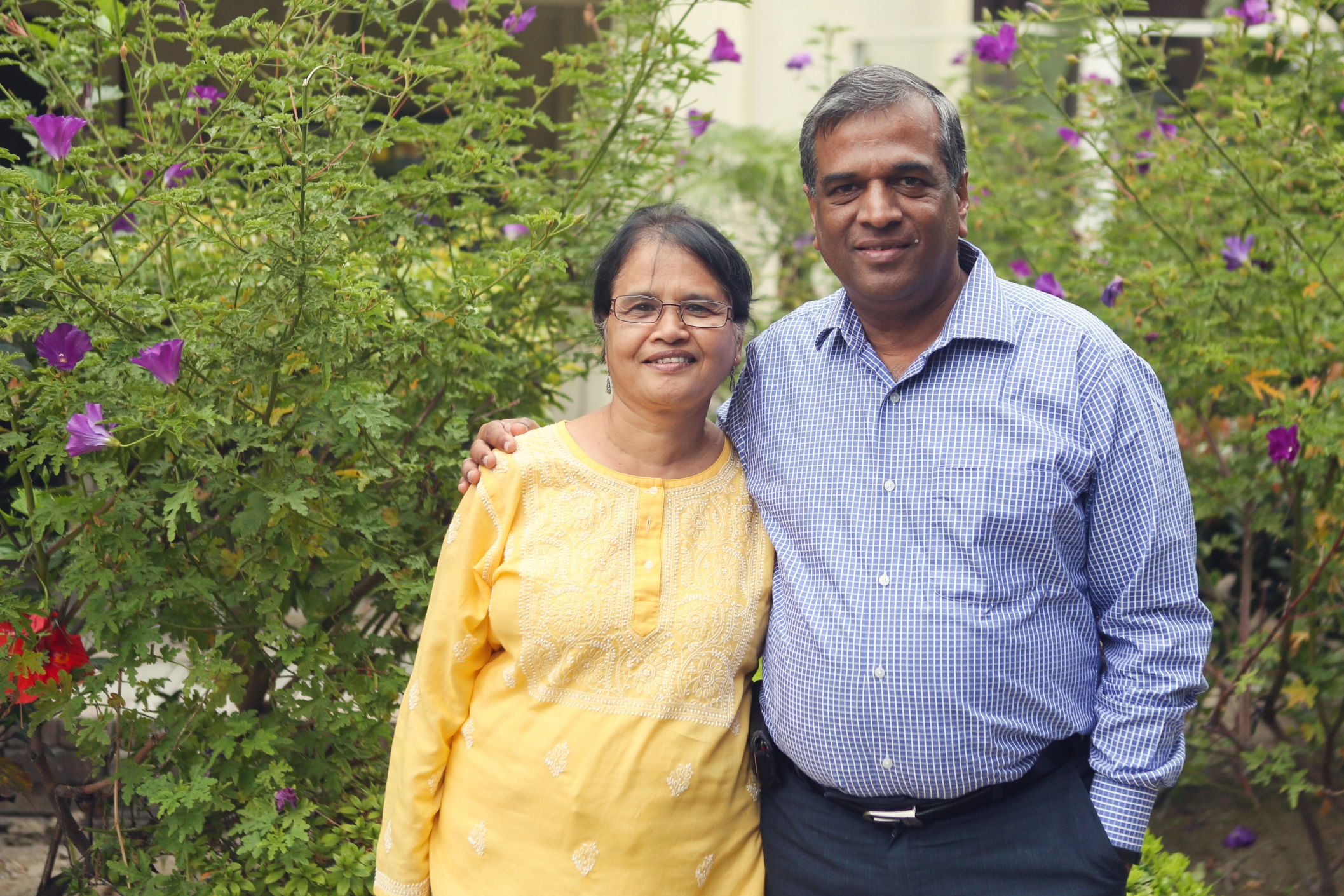 A Well- Deserved Contentment
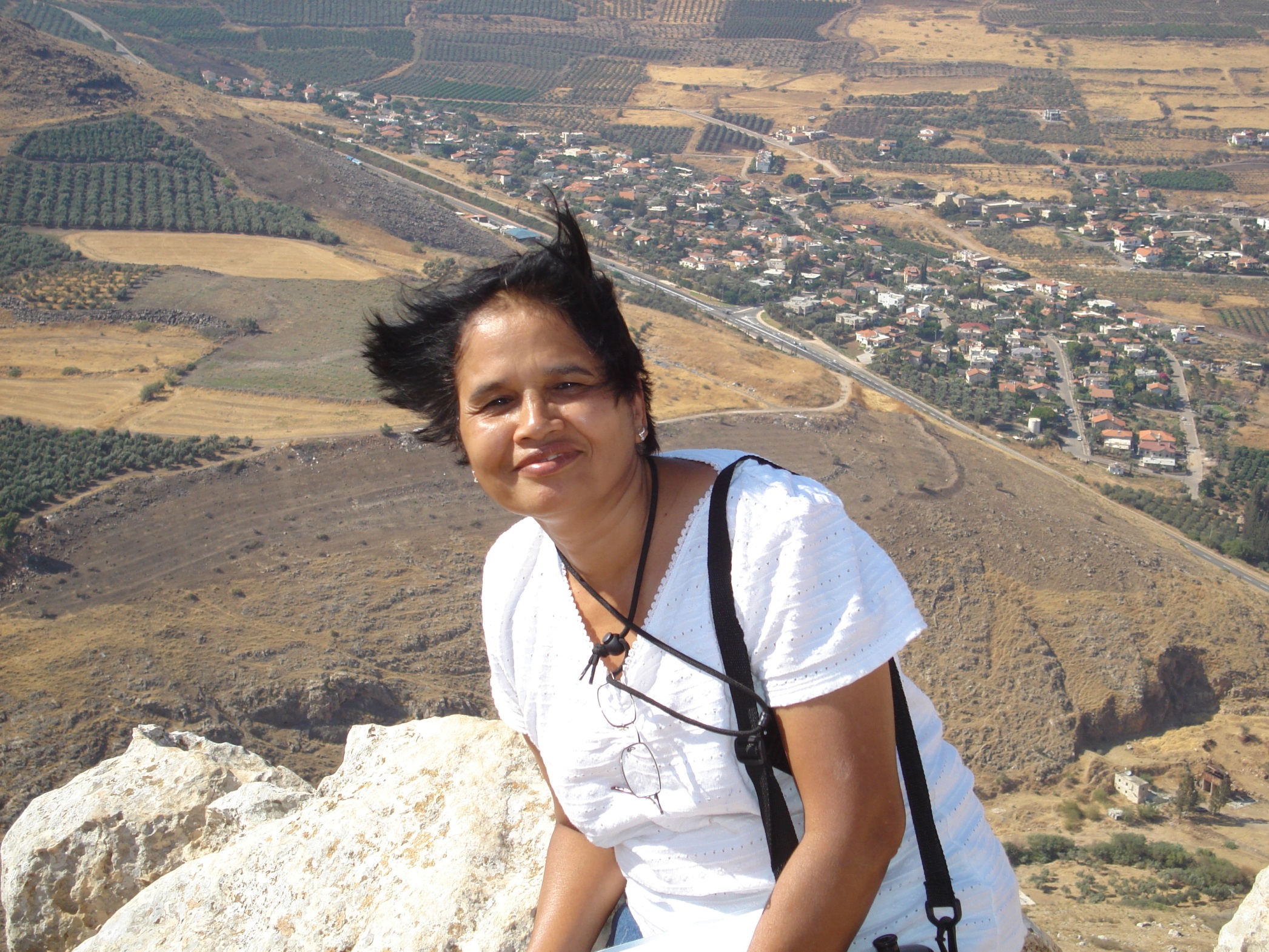 Stay Always Young!(because Fun Must Come)